BİY 483 ÇEVRESEL ETKİ DEĞERLENDİRME
Prof. Dr. Latif KURT
Konu 7
ÇED ÇALIŞMALARINDA FLORİSTİK ANALİZ
FLORİSTİK ARAZİ ÇALIŞMALARI
ÜLKEMİZİN İKLİMSEL VE FİTOCOĞRAFİK ÖZELLİKLERİ
TÜRKİYE’NİN FLORİSTİK ZENGİNLİĞİ
TÜRKİYE’DE FARKLI HABİTATLAR İÇİN KARAKTERİSTİK BİTKİLER
-SUCUL HABİTATLAR
-KARASAL HABİTATLAR
ANTROPOJENİK HABİTATLAR
Türkiye floristik açıdan 9000’e yakın çiçekli bitki türüyle dünyanın önemli bölgelerinden biridir.

Bir yerde yetişen bitki türlerinin tümüne o yerin florası denir. Bu tarife göre teorik olarak flora teriminin bir yerde yetişen tüm bitkileri kapsadığı düşünülür ise de pratikte ve geleneksek olarak bu terim daha çok eğreltiler ve tohumlu bitkiler gibi iletim demetli gruplar için kullanılmaktadır. Bir yerin diğer bitki grupları için alg florası, liken florası, yosun florası gibi faklı ifadeler kullanılır.
Türkiye florası bir taraftan Orta Avrupa, diğer taraftan Asya ile ilişkilidir. 

Dünyadaki biyocoğrafik kuşaklar bitkilerinin oluşturduğu vejetasyon tiplerine veya formasyonlarına göre; iğne yapraklı orman, yaprak döken orman, step, maki, savan, pampa, çöl, alpin gibi sınıflandırılırlar.
Bir yerin florası o yerde uzun yıllar yapılan arazi çalışmaları sonucu toplanan bitki materyallerinin değerlendirilmesi ile ortaya çıkarılabilir. Yurdumuz bitkileri üzerinde yapılan arazi çalışmaları daha çok tohumlu bitkiler ile eğreltiler üzerinde yoğunlaştırılmıştır. 

Karayosunu, mantar ve likenler gibi gruplar üzerindeki çalışmalar son yıllarda yerli botanikçiler tarafından yoğunlaştırılmış ise de bu çalışmalar tohumlu bitkilere göre oldukça azdır. 

Algler üzerinde özellikle son 20 yıl içinde oldukça yaygın çalışmalar yapılmış ve hem deniz hem de tatlı su ekosistemleri incelenmeye başlanmıştır.
Türkiye florası üzerine ilk çalışma Fransız botanikçisi Tournefort tarafından 1700 yıllarında başlatılmıştır. 

Tournefort’un 1700-1702 yıllarında Kuzey Anadolu’da yaptığı gezileri takiben 1702’de Scherard ve birkaç yıl sonra da Buxboum gibi yabancı botanikçiler Anadolu ve çevresinde bitki toplamışlardır. 

1842 yılında Isviçreli botanikçi Boissier’in Anadolu’da yaptığı geziler Türkiye florasının araştırılmasında bir başlangıç oluşturmuştur. Boissier 1867 ve 1888 yıllarında hazırladığı “Flora orientalis” adlı eserinde bu gezilerden toplanan ve çeşitli Avrupa ülkelerinin herbaryumlarında bulunan bitkileri toplu olarak yayınlamıştır.
Boissier’den sonra Türkiye florası ile ilgili çalışmalarda Bornmuller, Sintenis, Aznavour, Handel-Mazetti, Krause, Czeczott, Schawarz, Huber-Morath, Davis gibi pek çok yabancı botanikçi önemli rol oynamışlardır. 

Yurdumuzdaki floristik araştırmaların başlangıç tarihi olarak 16. yüzyılın başları kabul edilir. Bundan evvel de bazı çalışmalar olmakla birlikte bunlar botanikçilerden çok, çeşitli meslek mensuplarının gezilerine ait not şeklindeki özet yayınlardır.
Fransız botanikçisi Tournefort’un 1700’lü yılların başında (1700-1702) Doğu, Orta ve Kuzey Anadolu’ya yaptığı geziler bu araştırmaların başlangıcı olarak kabul edilebilir. 

O devirde yurdumuz bitkileri üzerinde herhangi bir yayına rastlanmamakla birlikte daha çok tıbbi amaçla kullanılan bitkilerle süs amacı ile yetiştirilen Gül, Lale, Karanfil, Sıklamen gibi bazı cinsler hakkında yazılar bulunmaktadır. Bilindiği gibi süs bitkilerine verilen bu önemden dolayı 1718-1730 yılları arasındaki periyoda Lale Devri adı verilmiştir.
Davis ilk defa 1938 yılında ülkemize gelerek Bozdağ, Babadağ ve Horozdağı’nda bitki toplamış ve bundan sonraki yıllarda ise ya kendi başına ya da diğer araştırıcılarla ülkemizin hemen her yanını dolaşarak 27.000 kadar bitki örneği toplamıştır. 

Bu araştırıcı kendi topladığı örnekleri ve bugüne kadar birçok yerli ve yabancı araştırıcılar tarafından toplananları da değerlendirerek tamamı 10 ciltten oluşan “Flora of Tukey and the East Aegean Islans I-X” adlı eseri yayınlamıştır. 

Daha sonra  yerli botanikçilerin (A. Güner, N.Özhatay, T.Ekim, K.H.C. Başer) katkısıyla Türkiye Florası’nın 11. cildi çıkartılmıştır.
1.1. Floristik Arazi Çalışması

Floristik arazi çalışması yapılırken en önemli unsur vejetasyon döneminin belirlenmesi ve arazi çalışmalarının buna göre planlanmasıdır. 

Bitkilerin çiçek ve meyve dönemleri birbirlerinden farklı zamanlarda gerçekleşmektedir. Bitkiler için vejetasyon dönemi iklim koşullarına bağlı olarak değişiklik göstermektedir. 

Güney bölgelerimizde mart ayında başlayan vejetasyon dönemi ekim ayına kadar sürerken kuzeye doğru çıkıldıkça vejetasyon döneminin nisanda başladığı görülür. önemlidir.
1.1.1. Arazi Çalışması Için Gerekli Malzemeler:

1. Arazi defteri: Sert kapaklı ve arazi şartlarına uygun olmalıdır. Islanma ihtimali göz önüne alınarak yazılar kurşun kalemle veya sudan etkilenmeyecek mürekkep çeşidi ile yazılmalıdır. 

	--------Arazi defterine kaydedilmesi gerekenler: -----------

a) Koleksiyon numarası: Toplanan örneklere verilen seri numarasıdır ve her örneği bir numara temsil eder.
b) Tarih: Örneğin toplandığı tarih yazılırken değişik milletler tarafından anlaşılacak şekilde tarih yazılması gerekmektedir. 
c) Bitkinin ismi: Bitkinin isim biliniyorsa toplandığı zaman kaydedilir. Eğer bilinmiyorsa sonra yazılmak üzere yer ayrılır.
d) Toplandığı yer: Örneğin toplandığı yer daha sonraki araştırmalarda  bulunmasını kolaylaştıracak şekilde yazılmalıdır. 
e) Habitat (Yetişme ortamı): Toprak çeşidi, güneş alma durumu, yükseklik, orman içi, makilik, su kenarı, bataklık vs. bu kısma kaydedilir. 
f) Diğer özellikler hakkındaki notlar: Bu bölüme örnekler üzerinde sonradan kaybolma ve incelenmesinde güçleşme ihtimali olan karakterler hakkında yapılan gözlemler yazılır ( çiçek rengi, bitkinin gerçek boyu gibi).
Bitki kurutma presi: Kurutma presleri standarttır. 45x30 cm boyutlarında tahtadan veya metalden yapılmış değişik tipte presler kullanılır. Presle aynı boyutlarda olan kurutma kartonları ve gazete kağıtları hazırlanır. 

Tohum zarfları: Tohum veya kuru meyvelerin koyulduğu zarflardır. Tohum veya meyvenin alındığı örneğin koleksiyon numarası zarfın üzerine yazılır. 

Çapa veya kazma: Örneklerin  köklerini çıkarabilmek için kazıcı bir alet bulundurulmalıdır. 

Budama makası: Büyük ve çok dallanmış örneklerin alınmasında faydalıdır.
Pusula: Yön belirlenmesinin daha sağlıklı yapılabilmesi için gereklidir. 

Altimetre veya GPS: Özellikle dağlık arazilerde örneğin toplandığı yerin yüksekliğini ve enlem-boylam olarak tam koordinatlarını (GPS) belirlemede kullanılır.

Fotoğraf makinesi: Toplama bölgesindeki özel durumları tespit etmede ve tamamı toplanamayan ağaçların veya çiçek durumu presleme sonucu bozulacak olan örneklerin (Iris sp., Orchidaceae gibi) fotoğraflarının çekilmesi için faydalıdır.
1.1.2. Bitki Örneklerinin Toplanması:

Bitki örneklerinin laboratuvar ortamında doğru teşhis edilebilmesi için teşhis anahtarlarında kullanılan karakterlere uygun toplanması gerekir.Bazen bu toplama sırasında bazı notların alınması ve hatta fotoğraf çekilmesi gerekmektedir. 

Bazı taksonomik karakterler bakımından eksik toplanan örnekler kesinlikle teşhis edilemez. Bitki toplanırken önceden hangi familyada hangi bitki kısımlarının toplanacağının bilinmesi ve örneklerin buna göre toplanması gerekmektedir.
Toplanacak örneklerde kök, gövde ,çiçek ve meyvenin bulunması en çok istenen durumdur. 

Ancak bir bitki üzerinde aynı zamanda meyve ve çiçek bulunmayabilir. Bu durumda çiçekli ve meyveli örnekler ayrı zamanlarda toplanırlar. 

Toplanacak bitkinin yenmemiş ve hastalıksız, yapraklarının tam, çiçeklerinin açmış ve zarar görmemiş, meyvelerinin ve tohumlarının olgunlaşmış olması gerekmektedir.
Tek yıllık otsu bitkiler çapa yardımı ile topraktan rahatça sökülebilir. 

Soğanlı veya yumrulu bitkilerin toprak altı kısımları derinde olabileceğinden toplama esnasında gövdeden kolayca kırılıp ayrılabileceği unutulmamalıdır. 

Bu nedenle bitkinin toprak altı kısmı tamamen görülünceye kadar tek bir taraftan kazılmaya başlanır ve toprak altı kısmı görülünce bitkinin gövdesi kazılmış tarafa doğru yatırılarak bitki topraktan çıkartılır.
Çok yıllık otsu bitkilerde örnek büyük değilse bitki kökü ile alınır. 

Eğer örnek büyükse köke yakın bir yerden kesilir ve kopartılır. 

Örneğin büyük olması halinde örnek preste gazete veya karton arasına sığamayacağı için bitkinin alt yaprakları, gövdenin yapraklı kısımlarından 2-3 parça ve çiçek durumlarını gösteren çiçekli dallar kesilerek alınır.
Bitkinin uzunluğu ve duruşu ile ilgili bilgiler arazi defterine yazılır. 

Bazı bitki örnekleri preste kurutulurken şekilleri ve renkleri bozulacağı bitkinin fotoğrafının çekilmesi ve çiçek renginin not edilmesi kolaylık sağlar. 

Toplanan bitki örnekleri daha sonra preslenmek amacı ile naylon torbalar içerisine düzgün bir şekilde yerleştirilir.
1.1.3. Presleme ve Kurutma

Presleme; bitki örneklerinin hızlı ve düzgün  şekilde kuruması için yapılan bir işlemdir. 

Presin çerçeve kısmı tahta veya metalden olabilir. Örnekler katlanmış gazete kağıtları arasına yerleştirilir. Arasında bitki bulunan gazete kağıtları preslenirken alt ve üst kısımlarına karton yerleştirilerek bitki örneklerinin daha düzgün ve kırılmadan kuruması sağlanır.  

Presleme işleminde kurutma kartonları çalışılan alanın iklim özelliğine ve toplanan bitkinin su içeriğine uygun olacak sıklıkta değiştirilmeli ve   çürümeye engel olunmalıdır.
Bir örnek normal olarak bir tane katlanmış gazete kağıdı arasına koyulmalıdır. 

Örneğin çok küçük olduğu durumlarda birden fazla ama benzer özellikteki veya aynı olan örnekler bir araya koyulmalıdır. 

40 cm’den uzun olan otsu örnekler V, N veya W şeklinde bükülerek bir bütün olarak yerleştirilmelidir. 

Soğanlı bitkilerin toprak altı kısımları çakı ile ikiye bölünerek pres yapılır.
Yumrulu olan bitkilerde yumru birkaç yerinden iğne ile delindikten sonra kaynar suya batırılarak nişastanın dışarı çıkması sağlanır böylece bitkinin preste küflenmesi önlenmiş olur. 

Bitki preslendiği zaman gazete kağıdı bitki kısımlarının üzerine tam olarak basmalıdır. 

Eğer bitkinin gövdesi kalınsa ve çiçek ve yaprak gibi kısımlar gazete ile temas etmiyorsa üzerlerine kurutma kağıdı koyularak bu kısımların buruşmadan düzgün kuruması sağlanır.
Pres belli bir yüksekliğe ulaştığı zaman presin diğer parçası yerleştirilir ve kayışlarla sıkıştırılarak kapatılır. 

Kurutma işlemi süresince ilk günlerde kurutma kartonları her gün değiştirilmelidir. Bitkiler kurudukça bu süre artırılabilir. 

Etli (sukkulent) ve sucul bitkiler kurutulurken kurutma kartonu yerine kurutma kağıtları tercih edilmelidir. Etli ve sucul bitkiler dışında genelde bitkilerin kuruması için bir haftalık bir süre yeterlidir. 

Kurutulan bitki örnekleri standart kartonlara yapıştırılarak herbaryum materyali haline getirilir.
1.1.4. Bitki Örneklerinin Teşhis Edilmesi ve Flora Listelerinin Hazırlanması

Herbaryum materyali haline getirilen örnekler Flora kitaplarından ve herbaryum örneklerinden faydalanılarak teşhis edilir. 

Ülkemiz Florası Davis editörlüğünde 10 cilt olarak yayınlanmış daha sonra tamamen Türk botanikçilerin katkılarıyla 11. cildide yayınlanmıştır. 

Bitki teşhisi uzmanlık gerektiren bir konudur. Bu nedenle teşhisde uzmanlardan mutlaka faydalanılmalıdır.
Türlerin tehlike kategorileri Ekim ve ark. (2000) tarafından yazılan “Türkiye Bitkileri Kırmızı Kitabı”ndan faydalanılabilir. 

Türlerin tehlike kategorileri yanında ulusal ve uluslararası mevzuatla koruma altına alınmış türlerde belirtilmelidir.
ÇED’in amacı bunların belirlenmesi yanında bu türlerin faaliyetten nasıl etkileneceginin ortaya konulması, yaşam ortamlarının yani habitatlarının zarar görüp görmeyeceginin tespiti ve bu konuda alınabilecek önlemlerin neler olduğunun ortaya konulmasıdır.

Bunu yapabilmek içinde öncelikle türlerin içinde bulunduğu habitatların ve bu habitatta oluşmuş ekolojik birimlerin tespitiyle mümkün olabilecektir.

Ekolojik birimlerin tespiti ise Braun-Blanquet (1965)  metoduyla gerçekleştirilebilir.
1.2. Ülkemizin Iklimsel ve Fitocografik Özellikleri

Türkiye 36-42 kuzey enlemleriyle 26-44 doğu boylamları arasında bulunmakta ve  780.576 km2 lik bir alanı kaplamaktadır. Bu alanın yaklaşık 480.000 km2 lik kısmı Akdeniz iklim ve vejetasyonunun etkisi altındadır.

Türkiye’de mevsimler arasında sıcaklık farkı çok belirgin olup günlük ve mevsimlik bir fotoperyodizme sahiptir. Türkiye bulunduğu Akdeniz ülkeleri arasında Akdeniz,  Kara ve Oseyanik iklim gibi  3 ana iklim grubunu içermesi bakımından özel bir konuma sahiptir.
Kara iklimi Türkiye’nin doğusunda Erzurum, Kars ve Ardahan ile kuzeyde Kastamonu bölgelerinde etkili olmaktadır. 

Oseyanik iklim batıda Bulgaristan sınırından doğuda Rusya sınırına kadar Karadeniz  bölgesinin denize bakan yamaçlarında 1500 km. lik bir alanda yayılmaktadır. 

Ülkenin geri kalan kısımları ise Akdeniz iklimlidir.
Ülkemiz tamamıyla  Holarktik aleme dahil 3 floristik (Avrupa-Sibirya, Iran-Turan ve Akdeniz) bölgenin kesiştiği bir coğrafyada yer almaktadır. 

Ayrıca bu bölgelerin birbirlerine geçiş teşkil eden alanlarında ve hatta içlerinde diğer bölge özelliğine sahip alanlar olması bu floristik zenginliği artırıcı yönde etkilemektedir. Floristik açıdan Akdeniz ve Iran-Turan bölgelerinin birbirine benzerliği, Avrupa-Sibirya bölgesinin diğer iki bölgeye benzerliğinden daha fazladır.
1.2.1. Avrupa-Sibirya Bitki Coğrafyası Bölgesi:

Bu bölge Karadeniz bölgesinin hemen tamamı ile Trakya’nın kuzeyini (Istranca Dağları) kapsar. Marmara bölgesinin kuzey kesimi bu iki yöreyi birbirine bağlar.  

Bölge genelde yağışlı ve yağışın yıl içinde dağılımı düzgündür. Yağış miktarı Doğu Karadeniz de bölgenin diğer kesimlerine göre daha fazladır. 

Bölgenin genelinde görülen yağış fazlalığı ve rejimi yaprak döken ormanların diğer bölgelerimize göre daha yaygın olmasına sebep olur.
Mezofitik bir vejetasyonu oluşturan bu yaprak döken ormanlar bölgede çoğu yerde deniz seviyesinden başlayıp yaklaşık 1200 m ye kadar çıkar. 

Bu formasyonun en yaygın ağaçları: Alnus glutinosa (Kızılağaç), Carpinus betulus (Gürgen),  Castanea sativa (Kestane), Cornus australis (Kızılcık), Coryllus avellana (Fındık),  Crataegus sp. (Alıç), Buxus sempervirens (Şimşir), Acer sp. (Akçaağaç), Fagus orientalis (Kayın),  Fraxinus exelsior (Dişbudak), Tilia sp. (Ihlamur),  Quercus sp. (Meşe)’dir. 

Bu ormanlar altında Sorbus sp. (Üvez), Rhamnus sp. (Cehri), Frangula sp. (Barutağacı) gibi çalılar da yaygındır.
Bu floristik bölgenin arka kısımlarında bazı nehir vadilerinde oluşan daha sıcak şartlar sonucu buralarda Akdeniz bitkilerinden oluşan enklavlara rastlanır.

“Enklav” herhangi bir floristik bölge içinde başka bir floristik bölgenin bitki topluluklarının oluşturduğu kalıntı formasyonlardır. 

Samsun-Sinop arasındaki Pinus brutia ve Artvin Çoruh vadisindeki Pinus pinea toplulukları tipik Akdeniz enklavlarıdır.  

Ayrıca Karedeniz bölgesinde sahil boyunca bazı maki elemanlarına  da rastlanır. Erbaa civarındaki Cedrus libani topluluğuda bir diğer Akdeniz enklavıdır.
Bu bölgenin daha yukarı kesimlerinde (1500-2500 m. arası) ise daha çok  iğne yapraklı orman formasyonları yaygındır. 

Bu formasyonların yaygın ağaçları ise  Pinus sylvestris (Sarıçam), Picea orientalis (Doğu ladini, özellikle doğu Karadeniz), Abies nordmanniana ssp. nordmanniana (Göknar, özellikle orta ve doğu Karadeniz), Abies nordmanniana ssp. bornmuelleriana (Köknar, özellikle batı Karadeniz) ve Pinus nigra ssp. pallasiana (Karaçam, özellikle orta ve batı Karadeniz)’dır. Bunlar bazen saf bazen de karışık ormanlar oluştururlar.
Karadeniz  bölgesinin orman sınırının üstünde yüksek dağ çayırları yer almaktadır.  Ancak bu çayırların floristik yapıları henüz iyi bilinmemektedir.

Karadeniz bölgesinde yaygın olarak kültürü yapılan bitkiler şunlardır;  Mısır (Zea mays), Fındık (Corylus avellana), Çay (Camelina sinensis) Karadeniz Hurması (Diospyros lotus).
1.2.2. Akdeniz Bitki Coğrafyası  Bölgesi:

Genel olarak kuzey Afrika’nın çok kurak yerleri hariç bütün Akdeniz kıyıları bu bölgeye girer.

İtalya sınır kabul edilirse bu bölge iki provense ayrılır. Bunlardan birisi Italya’nın doğusundan başlayan ve yurdumuzu da içine alan Doğu Akdeniz, diğeri ise Batı Akdeniz provensidir.
Ülkemizde Akdeniz, Ege ve Marmara denizinin sahillerinin çevreleri (Marmara’nın kuzeyi hariç) bu bölgeye girer. 

Güneydoğu Anadolu bölgemizin büyük bir kesimi de bu bölgeye dahil edilir. 

Akdeniz floristik bölgesi iklimsel görüş açısından, Karadeniz hariç yurdumuzun diğer yörelerine benzerlik gösterir.  Çünkü Karadeniz dışında ülkemizin hemen tamamında bir yaz kuraklığı  karakteristiktir ki bu özellik Akdeniz iklim tipinin de karakteristiğidir.

Bölgenin tamamı homojen bir iklime sahip olmayıp yağış ve sıcaklık açısından varyasyonlar gösterdiğinden  Akdeniz iklim tipi bir çok alt bölümlere ayrılmıştır.
Bu floristik bölgenin alt seviyelerinde yaklaşık 1000 m ye kadar Pinus brutia ormanları karakteristiktir. Hatta bazı kuytu vadilerde bu ormanlar 1400 m ye bile çıkabilir. 
Yurdumuzda doğal olarak yetişen çiçekli bitkiler 163 familya içinde toplanmıştır.  Ayrıca floramızda 11 adet yabancı ve kültür türleri içeren familya bulunur. Toplam familya sayısı 174 tür. Bunlar arasında en çok türe sahip olan familya floramızın 5. cildinin tamamını oluşturan Asteraceae (Compositae) familyasıdır. 3. cildin tamamını oluşturan Fabaceae (Leguminosae) familyası 2. sırayı almaktadır. 3. sırayı ise Lamiace (Labiatae) familyası alır. Bunların dışında tür sayısı bakımından önemli familyalar sırasıyla şöyledir: Brassicaceae (Cruciferae), Poaceae (Gramineae), Caryophyllaceae, Scrophulariaceae, Apiaceae (Umbelliferae), Liliaceae ve Boraginaceae.
Poaceae ve Liliaceae familyası dışında yukarıda belirtilen bütün familyalar çiçekli bitkilerin dikotil alt grubuna girmektedir. Bu iki familya dışında monokotillerden tür sayısı açısından zengin familyalar; Irıdaceae, Orchidaceae, Cyperaceae ve Juncaceae’dir.
1.2.3. Iran-Turan Bitki Coğrafyası Bölgesi:
 
	Bu geniş bölge ülkemizin doğu, güney-doğu ve iç Anadolu kesimlerini kapsar. 
	Özellikle palinolojik araştırmalar (Horowitz, 1971, Van Zeist ve Bottema, 1977, Bzile-Robert, Suc ve Vernet, 1980) Iç Anadolu bölgesinin Würmiyen buzullaşmasından çok fazla etkilendiğini göstermektedir. Zamanımızdan 10.000 yıl önce başlayan bu olay sonrası bu bölgeye yavaş yavaş özellikle kıyı bölgelerinden başlamak üzere orman vejetasyonu yerleşmeye başlamış ve iç kısma doğru Pinus, Abies ve Cedrus türleriyle, yaprak döken meşelerin oluşturduğu gerçek bir ormanla, Juniperus'ların (ardıç) oluşturduğu step öncesi bir vejetasyon egemendir. Bununla birlikte Anadolu'daki bu ormanlaşma Neolitik  çağda ziraatin gelişmesi ve otlatmanın başlamasıyla, gelişmesini hemen durdurmuştur. Bilgilerimizin kısmen eksik olmasına rağmen, orman tahribatı önce Hititler, sonra sırasıyla Yunan, Roma ve Bizans imparatorluğunun Anadolu'ya girmesiyle çabuk ve önemli bir şekilde artmaya başlamış ve bu tahribat 9. veya 10. asıra kadar devam etmiş ve step vejetasyonu yavaş yavaş yerleşmeye başlamıştır. Sonra 11. asırda Türklerin Anadolu'ya gelmesiyle otlatma bütün hızıyla devam etmiş ve step bugünkü şeklini almıştır.
İç Anadolu alanında endemizm oranı % 30 gibi oldukça yüksektir. Monotipik endemik cinslerden Kaliopsis (Tuz Gölü çevresinde halofitik vejetasyonda), Crenosciadium (Beyşehir ve Egridir gölü çevresinde çok küçük bir alanda bulunur ve Opopanax cinsine çok benzer ve  Umbelliferae familyasına aittir. 

İç Anadolu alanındaki endemikler Akdeniz ve İran-Turan endemikleriyle karışmış durumdadır.  İran-Turan  florasının  en fazla etkisi Konya ovasındaki Tuz gölü civarındaki halofitik vejetasyonda özellikle Chenopodiaceae ve Plumbaginacae familyalarında görülür.
İç Anadolu alanındaki endemikler daha çok Akdeniz kökenlidir. Diğer taraftan İran platosunda bulunan bir çok karakteristik cins Acantholimon, Acanthophyllum, Calligonum, Ferula, Eromostachys, Cousinia vb. bu alanda bulunur. 

Bu alanda otsu stepte daha çok Stipa ve Bromus türleri çoğunlukta iken, kamefit stepte ise Astragalus ve Acantholimon’a ait bir çok tür ile kalkerli alanlarda Onobrychis cornuta ve Acanthophyllum gibi yastık teşkil eden türler önemli yer tutar.

Bu alanda bir çok orman kalıntısı mevcuttur. Bu kalıntılarda başlıca Pinus nigra ssp. pallasiana, Quercus pubescens, Pinus sylvestris, Q.robur, Q. macranthera, Q.petrea ssp. pinnatiloba gibi  ormansal türler dominanttır.
1.3. Türkiye’nin Floristik Zenginliği: 
1.3.1. Türkiye Florasının Zengin Familya ve Cinsleri:

Yurdumuzda tür sayısı bakımından en zengin cins Astragalus’ tur. Bu cinse ait tür sayısı Floranın 3. cildinde 375 olarak gösterilmekle birlikte bu cildin yayınlandığı 1970 yılından sonra bu cinse ait 20’ye yakın yeni tür yayınlanmıştır. Böylece bu cinse ait tür sayısı 400’e yaklaşmıştır. 

Dikenli Astragalus türleri halk arasında Geven adı ile bilinir. Bunlardan bazılarından (özellikle A. microcephalus) kitre diye bilinen bir zamk elde edilir ve bu madde tekstil, gıda endüstrilerinde kullanıldığı gibi ilaç sanayiinde de kullanılmaktadır.
Verbascum cinsi tür sayısı açısından 2. sırada olup bu cinse ait 230 tür bulunmaktadır. Floranın 6. cildinde yer alan Scrophulariaceae familyasından olan bu cinste endemizm oranı da hayli yüksektir. 

185 civarı türü endemik, olan bu cinste endemizm oranı % 80 civarındadır. Cins yurdumuzun genellikle Iran-Turan ve Akdeniz fitocoğrafik bölgelerinde yaygındır. Dar alanlarda küçük topluluklar oluşturmakla birlikte çoğunlukla seyrek ve tek yetişen bu cinse ait bazı türlerin çiçekleri tıbbidir.
Yurdumuzda tür zenginliği bakımından 3. sırayı Centaurea alır. Bazı bölgelerde bol tür sayısı ile temsil edilmekle birlikte hemen her bölgemizde ve değişik ortamlarda yetişen bir cinstir. 

Doğal olarak 108’e yakın türü yetişen bu cinste de endemizm oranı oldukça yüksek olup % 65 civarındadır. Bazı türleri tıbbi olan bu cinsin ekin tarlalarında arsız olarak yetişen ve özellikle tahıllarımızın verimini düşüren türleri (C. depressa)’de vardır.
Tür sayıları 150’nin üzerinde olan bu 3 cins dışında, tür sayısı oldukça yüksek olan diğer cinsler şunlardır: Allium (140), Silene (120), Hieracium (100), Galium (100), Campanula (95), Alyssum (90) ve Salvia (85).
1.3.2. Türkiye Florasında Endemizm:

Türkiye endemik tür zenginliği açısından dünyanın önemli ülkelerinden birisidir. 

İlkel bitki gruplarına ait türler dünya yüzünde hemen her yerde yaygın bir dağılış gösterdiklerinden bunlarda endemizm olayı ya pek görülmez veya çok azdır. Örneğin yurdumuzda 75 civarındaki Eğrelti türlerinden ancak birsi (Asplenium reuteri) endemiktir. 

Tohumlu bitki olmasına rağmen Gymnospermae’ lerde de endemizm oranı çok düşüktür. Bu grupta bulunan Abies cinsinin 2 türe ait 3 alt türü dışında endemik olan yoktur.
Yurdumuzun siyasi hudutları içerisinde doğal olarak yetiştiği halde dünyanın başka hiçbir yerinde yetişmeyen, diğer bir deyişle dünyada yalnız ülkemizde yetişen bitkilere Türkiye endemikleri denir. 

Türkiye Florası 11. cildinde yer alan kayıtlara göre yurdumuz endemiklerinin sayısı 2991 olup, endemizm oranı % 33.3 tür.

Avrupa ülkeleri arasında en çok endemik türe sahip olan ülke Yunanistan olup bu sayı 800 civarındadır.
Yurdumuzda endemik bitkilerin bir kısmı oldukça geniş yayılış gösterdikleri halde bazı bölge, il veya dağ silsilelerine lokalize olmuş endemikler de vardır. 

Hatta bir kısmı tuzcul veya jipsli alanlar gibi özel şartlara adapte olmuşlardır ve bu alanlar dışında yetişmezler. Belli bir dağ silsilesi olarak en zengin endemizm Amanos Dağlarında (30 kadar tür) görülür. 

Endemik bitkilerce zengin sayılabilecek diğer dağlar ise başta Ege bölgemizin  güney ucu ile Akdeniz bölgesinin batısının birleştiği yerde bulunan bazı yüksek dağlar yanında Uludağ, Kaz dağı, Erciyes Dağlarıdır.
Endemizm açısından yurdumuzun önemli merkezleri şunlardır: Orta Toroslar ( Mut, Gülnar, Ermenek çevreleri), Anti Toroslar (Kahramanmaraş, Saimbeyli civarları), Van-Bitlis-Siirt-Hakkari illeri arasındaki bölge, Rize ve Artvin illeri arasındaki yüksek dağlar, Gümüşhane-Erzincan arası, Munzur dağları, Ilgaz dağları, Güney Batı Anadolu Dağları, Tuz Gölü çevresindeki tuzcul bataklıklar, Çankırı-Sivas-Erzincan arasındaki jipsli topraklar.
Endemik türler açısından yurdumuzda en zengin familya en çok türe sahip olan Asteraceae (Compositae) familyasıdır. Bu familyanın 430 civarında türü olmakla birlikte endemizm oranı pek yüksek değildir (% 40). 

İkinci sırayı alan Fabaceae (Leguminosae) familyasında 400 civarında endemik tür olup Asteraceae familyası ile aynı nedenden dolayı endemizm oranı % 40 civarındadır. 

Lamiaceae (Labiatae) familyası ise 300 civarındaki endemik türle 3. sırayı almakla birlikte bu familyada oran % 60’a yaklaşır.
Endemik tür sayıları bu 3 familyaya göre daha az olmakla birlikte endemizm oranı yüksek ve yurdumuzda yaygın bazı familyalar şunlardır: Boraginaceae (% 61), Campanulaceae (% 69), Scrophulariaceae (% 52), Rubiaceae (% 52) ve Caryophyllaceae (% 46).
Endemik, tür sayısı bakımından endemiklerce en zengin cins 230 civarındaki tür ile Astragalus’tur. Bu cinsin endemizm oranı da hayli yüksek olup % 65’e yakındır. 

Bu cinse ait bazı türler yurdumuzda oldukça yaygın olarak yetişmekle birlikte yalnız Doğu Anadolu dağlarına, Güney Doğu Anadolu dağlarına ve Karadeniz Bölgesinin yüksek dağlarına lokalize olmuş tür sayısı da az değildir.
Verbascum endemik tür sayısı bakımından Türkiye’de bulunan en zengin 2. cins olup, endemik tür sayısı 175, oranı ise Astragalus’tan daha yüksek olup % 70 civarındadır. Verbascum cinsinin endemik türlerinin çoğu Astragalus’ un tersine yurdumuzun batı kesiminde yoğunlaşmıştır.

Centaurea 110 civarındaki endemik türü ile 3. sırayı almakta olup endemizm oranı da hayli yüksektir (% 65). Bu cinse ait endemik türler yukarıdaki iki cins gibi yurdun bazı yörelerine lokalize olmaktan çok değişik yörelere dağılmışlardır.
Yukarıda belirtilen cinslere göre daha az sayıda endemik türe sahip olmakla birlikte yüksek endemizm oranı ile dikkati çeken cinsler şunlardır: Alkanna (% 81), Sideritis (% 78), Acantholimon (% 76), Paronychia (% 75), Gypsophila (% 71), Paracaryum (% 70), Cousinia (% 68).

Ebenus ve Bolanthus cinsleri oldukça az sayıda tür ihtiva etmekle birlikte bu türlerin tamamı yurdumuz için endemiktir. Bunlar dışında 15 kadar monotipik (tek türle temsil edilen) cins de yurdumuzda endemiktir.
1890 endemik tür coğrafik bölgelerimizin sadece birinde bulunmaktadır. Geri kalan 1100 kadar endemik tür ise birden fazla coğrafik bölgemizde yayılış göstermektedir. 

2570 kadar endemik tür belli bir fitocoğrafik bölgenin elemanı iken, 500 kadar endemik türün  hangi  fitocoğrafik bölgeye ait olduğu kesin olarak saptanamamıştır.
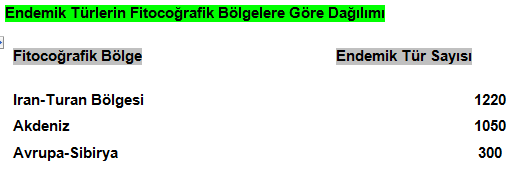 Yurdumuz bitkilerinin uluslararası tehlike kategorilerine göre (IUCN) sınıflandırılmasını kapsayan Red Data Book 2000 yılında yayınlanmış olup, bu eserde 13 kadar bitki türünün geçen yüzyıl içinde toplandıkları halde zamanımızda yapılan araştırmalarla bir daha bulunamadıkları ve bu nedenle nesillerinin tükenmiş olabileceği belirtilmektedir.
IUCN (Red Data Book) kategorileri açısından ülkemiz bitkilerinin durumu aşağıdaki tabloda özetlenmiştir (Ekim ve ark. 2000).
2. TÜRKİYE’DE FARKLI HABİTATLAR İÇİN KARAKTERİSTİK BİTKİLER

Ülkemizin sahip olduğu floristik zenginliğin temelini habitat çeşitliliği oluşturmaktadır. Bu nedenle ÇED çalışması yapacaklara faydalı olabileceği düşünülerek ülkemizdeki başlıca habitatlara ait karakteristik bitkilerin verilmesi uygun görülmüştür.

Bu liste belirtilen habitatlarda bulunması muhtemel bitkilerden oluşmaktadır.
2. 1. SUCUL HABİTATLARIN KARAKTERİSTİK BİTKİLERİ
	
2.1.1. TUZLU SU HABİTATLARININ KARAKTERİSTİK BİTKİLERİ

2.1.1.1. Kumul Habitatlarının Karakteristik Bitkileri

Spergularia marina (L.) Gris, deniz seviyesi yakını
Polygonum maritimum L., deniz seviyesi yakını
Salsola soda L., deniz seviyesi yakını
Medicago marina L.
Ruppia maritima L., 0-5 m arası
Ruppia cirrhosa (Petagna) Grande, 0 m.
Zostera marina L., 0 m.
Elymus elongatus (Host) Runemark subsp. elongatus, 0-100 m.
Elymus farctus (Vin.) Runemark ex Melderis
Hordeum marinum Hudson
Parapholis incurva (L.) C.E. Hubbard, 1-100 m.
Akdeniz elementi olan karakteristik bitkiler

Centaurea spinosa L. var. spinosa, deniz seviyesi yakını, Doğu Akdeniz elementi
Verbascum pinnatifidum Vahl., Doğu Akdeniz elementi
Stachys maritima Gouan, 0-15 m., Akdeniz elementi
Limonium sinuatum (L.) Miller, 0-100 m., Akdeniz elementi
Limonium angustifolium (Tausch) Turrill, Akdeniz elementi
Limonium virgatum (Willd.) Fourr., 0-20 m., Akdeniz elementi
Euphorbia peplis L., 0 (-900) m, Akdeniz elementi
Euphorbia paralias L., 0-10 m, Akdeniz elementi
Urginea maritima (L.) Baker, 0-300 m, Akdeniz elementi
Pancratium maritimum L., 0-5 m, Akdeniz elementi
Juncus littoralis C.A. Meyer, 0-50 m, Akdeniz elementi
2.1.1.2. Karasal Tuzlu Su Habitatlarının Karakteristik Bitkileri

Spergularia media (L.) C.Presl., 0-1200 m.
Gypsophila perfoliata L. var. perfoliata, 350-1500 m.
Atriplex laevis C.A.Meyer, 900-1200 m.
Atriplex tatarica L. var. tatarica, 0-1200 m.
Halimione portulacoides (L.) Aellen, 0-900 m.
Halimione verrucifera (Bieb.) Aellen, 0-1000 m.
Panderia pilosa Fisch & Mey., 900-1200 m.
Halocnemum strobilaceum (Pall.) Bieb, 0-1000 m.
Arthrocnemum fruticosum (L.) Mog., 0-1100 m.
Salicornia europaea L.,0-1100 m.
Suaeda altissima (L.) Pall., 900-1250 m.
Petrosimonia brachiata (Pallas) Bunge, 900 m.






Halanthium kulpianum (Koch) Bunge, 900-950 m.
Frankenia hirsuta L., 0-1400 m.
Falcaria falcarioides (Bornm. & Wolff) Wolff, 380-1250 m.
Scorzonera parviflora Jacq., 800-1500 m.
Taraxacum bessarabicum (Hornem.) Hand.-Mazz. subsp. bessarabicum, 900-3000 m.
Glaux maritima L., 0-1720 m.
Juncus maritimus lam., 0-1050 m.
Puccinellia convoluta (Hornem.) P. Fourr., 0-1000 m.
Aeluropus littoralis (Gouan) Parl., 1-1200 m.
Eragrostis collina Trin., 840-1600 m.
İran-Turan elementi olan karakteristik bitkiler

Lepidium caespitosum Desv., 900-1300 m., endemik, Iran-Turan elementi
Salsola stenoptera Wagenitz, 900-1300 m., endemik, Iran-Turan elementi
Salsola inermis Forssk., 900-950 m., Iran-Turan elementi
Salsola anatolica Aellen, 1000 m., endemik, Iran-Turan elementi
Salsola nitraria Pall., 900-1200 m., Iran-Turan elementi
Linum seljukorum davis, 1000 m., Iran-Turan elementi
Inula aucherana DC., 550-1900 m., Iran-Turan elementi
Cirsium alatum (Gmelin) Bobrov. subsp. alatum, 900-1800 m., Iran-Turan elementi
Scorzonera  hieraciifolia Hayek, 800-1350 m., endemik, Iran-Turan elementi
Verbascum pyroliforme (Boiss.& Heldr.)O.Kuntze,1000 m., endemik,Iran-Turan elementi




Limonium iconicum (Boiss.& Heldr.)O.Kuntze,900-1040 m., endemik,Iran-Turan elementi
Limonium lilacinum (Boiss. & Bal.)Wagenitz, 900-1200 m., endemik,Iran-Turan elementi
Limonium globuliferum (Boiss.& Heldr.) O.Kuntze, 900-1100 m., Iran-Turan elementi
Allium sieheanum [Hausskn.ex]Kollmann, 900-1200 m., endemik, Iran-Turan elementi
Gladiolus halophilus Boiss. & Heldr., 900-1200 m., endemik, Iran-Turan elementi
Elymus elongatus (Host) Runemark subp. salsus Melderis, endemik, Iran-Turan elementi
Sphenopus divaricatus (Gouan) Reichb., 0-1000 m., Iran-Turan elementi
Puccinellia koeieana Melderis subsp. anatolica Kit Tan, 1000-1600 m., endemik,
Avrupa- Sibirya elementi olan karakteristik bitkiler

Limonium gmelini (Willd.) O.Kuntze, 0-1450 m., Avrupa-Sibirya elementi
Limonium bellidifolium (Gouan) Dumrt, 0-1010 m., Avrupa-Sibirya elementi
2.1.2. TATLI SU HABİTATLARININ KARAKTERİSTİK BİTKİLERİ

2.1.2.1. Su İçi Habitatların Karaktersitik Bitkileri

Nuphar lutea (L.) Sm.
Nymphaea alba L.
Najas marina L., 85-1250 m.
Najas minor All., 0-1150 m.
Potamogeton natans L., 50-2350 m.
Potamogeton nodosus Poir&, 0-1970 m.
Potamogeton lucens L., 0-2300 m.



Potamogeton perfoliatus L., 0-2300 m.
Potamogeton berchtoldii Fieber, 100-2300 m.
Potamogeton crispus L., 0-1950 m.
Potamogeton pectinatus L., 0-1960 m.
Groenlandia densa (L.) Fourr.
Zannichellia palustris L., 0-1950 m.
Lemna trisulca L., 0-2300 m.
Lemna gibba L., 0-1650 m.
Lemna minor L., 0-1950 m.
2.1.2.2. Su Kenarı ve Çayır Habitatlarının Karakteristik Bitkileri

Ranunculus constantinopolitanus (DC.) d’Urv., 0-2000 m.
Lepidium ledifolium L., 0-1500 m.
Nasturtium officinale R.Br., 0-1650 m.
Barbarea vulgaris R.Br., 0-1250 m.
Barbarea plantaginea DC., 1000-1200 m.
Moenchia mantica (L.) Bartl. subsp. mantica, 0-1200 m.
Polygonum lapathifolium L., 0-1500 m.
Rumex crispus L., 0-2300 m.
Rumex conglomeratus Murray, 0-1300 m.
Tamarix tetrandra Pallas ex Bieb., 0-1300 m.
Tamarix smyrnensis Bunge, 0-1000 m.
Myricaria germanica (L.) Desv., 800-2500 m.
Hypericum venustum Fenzl, 1100-2850 m.
Trifolium repens L. var. repens, 500-2700 m.










Trifolium hybridum L. var. hybridum, 0-2000 m.
Rubus caesius L., 800-2000 m.
Potentilla reptans L., 0-2300 m.
Agrimonia eupotaria L., 0-2300 m.
Parnassia palustris L., 1200-3300 m.
Oenanthe pimpinelloides L., 0-1300 m.
Oenanthe silaifolia Bieb., 400-2000 m.
Conium maculatum L., 0-2400 m.
Tripleurospermum sevanense (Manden) Pobed, 700-2300 m.
Scorzonera cana (C.A.Meyer) Hoffm. var. cana, 200-4000 m.
Scorzonera cana (C.A.Meyer) Hoffm. var. jacquiniana (W. Koch) Chamberlain,           950-2400 m.
Lysimachia vulgaris L., 0-2150 m.
Veronica serpyllifolia L., 0-2200 m.
Veronica anagallis-aquatica L., 0-2350 m.











Veronica beccabunga L., 20-3200 m.
Pedicularis comosa L. var. sibthorpii (Boiss.) Boiss., 1000-3600 m.
Pedicularis comosa L. var. acmodonta (Boiss.) Boiss., 1000-3600 m.
Mentha longifolia (L.) Hudson subsp.typhoides (Brig.) Harley var.typhoides, 900-2135 m.
Plantago major L. subsp. intermedia (Gilib.) Lange, 0-2200 m.
Orchis coriophora L., 20-1930 m.
Orchis palustris jacq., 0-1950 m.
Typha latifolia L., 0-1850 m.
Typha angustifolia L., 0-1930 m.
Typha domingensis Pers., 0-1300 m.
Phalaris arundinacea L., 0-2700 m.
Festuca arundinacea Schreber subsp. arundinacea, 300-2100 m.
Poa trivalis L., 0-2210 m.
Glyceria plicata (Fries) Fries, 200-2300 m.
Avrupa-Sibirya elementi olan karakteristik bitkiler

Linum catharticum L., 0-2500 m., Avrupa-Sibirya elementi
Lathyrus pratensis L., 0-2300 m., Avrupa-Sibirya elementi
Geum urbanum L., 0-1700 m., Avrupa-Sibirya elementi
Inula oculus christi L., 900-2300 m., Avrupa-Sibirya elementi
Inula britannica L., 450-2440 m., Avrupa-Sibirya elementi
Erigeron acer L., subsp. acer, 1250-2600 m., Avrupa-Sibirya elementi
Erigeron acer L. subsp.pycnotrichus (Vierb.)Grierson,1250-2600m., Avrupa-Sibirya 
Achillea setacea Waldst. & Kit, 0-2300 m., Avrupa-Sibirya elementi
Solanum dulcamaria L., 0-2300 m., Avrupa-Sibirya elementi





Euphrasia pectinata L., 0-2900 m., Avrupa-Sibirya elementi
Prunella vulgaris L., 0-2900 m., Avrupa-Sibirya elementi
Lycopus europaeus L., 20-1680 m., Avrupa-Sibirya elementi
Salix caprea L., 0-2250 m., Avrupa-Sibirya elementi
Typha laxmannii Lepechin, 0-2250 m. Avrupa-Sibirya elementi
Calamagrostis pseudophragmites (Hallen fil.) Koeler, 230-2200 m. Avrupa-Sibirya elementi.
Agrostis stolonifera L., 0-2390 m., Avrupa-Sibirya elementi
Polypogon viridis (Gouan) Breistr., 50-1300 m., Avrupa-Sibirya elementi
Alopecurus arundinaceus Poiret, 0-3050 m., Avrupa-Sibirya elementi
Lolium perenne L., 0-2050 m., Avrupa-Sibirya elementi
İran-Turan elementi olan karakteristik bitkiler

Ranunculus sericeus Banks. & Sol., 650-2700 m., Iran-Turan elementi 
Beta corollifolia Zozimovic & Buttler, 1300-2450 m., Iran-Turan elementi
Cirsium elodes Bieb., 1300-2440 m., Iran-Turan elementi
Primula auriculata lam., 1250-3150 m., Iran-Turan elementi
Verbascum agrimoniifolium (C.Koch) Hub.-Mor. subsp. agrimoniifolium, 550-1700 m.
Iran-Turan elementi
Salix triandra L. subsp.bornmuelleri (Hausskn.) A.Sku, 100-1950 m., Iran-Turan elementi
Akdeniz elementi olan karakteristik bitkiler

Orchis spitzelii Sauter ex W. Koch, 500-2100 m., Akdeniz elementi
2.1.3. HER TÜRLÜ SU HABİTATLARININ KARAKTERiSTİK BİTKİLERİ


Equisetum ramosissimum Desf, 0-1900 m
Equisetum arvense L., 0-1700 m.
Caltha polypetala Hochst. Ex Lorent, 1700-3600 m.
Ranunculus repens L., 0-2450 m.
Berberis crataegina DC:, 800-1500 m.
Trifolium pratense L., var. pratense, 0-2300 m.
Lotus corniculatus L. var. corniculatus, 0-2500 m.
Lotus corniculatus L. var. tenuifolius L., 0-2750 m.
Potentilla recta L., 0-2300 m.
Epilobium hirsutum L., 0-2300 m.
Apium nodiflorum (L.) Lag., 0-1400 m.
Dipsacus laciniatus L., 50-1800 m.
Bidens tripartita L., 0-1950 m.
Pulicaria dysenterica (L.) Bernh., 0-1600 m.
Tanacetum parthenium (L.) Schultz Bip., 0-2450 m.
Plantago maritima L., 0-2400 m.
Alisma lanceolatum With., 0-1850 m.
Alisma gramineum Lej., 50-2350 m.





Juncus acutus L., 0-150 m.
Juncus inflexus L., 0-2600 m.
Juncus bufonius L., 0-2350 m.
Cyperus longus L., 0-1860 m.
Cyperus glaber L., 0-1650 m.
Eleocharis palustris (L.) Roemer & Schultes, 0-2400 m.
Eleocharis mitracarpa Steudel, 0-2400 m.
Schoenoplectus lacustris (L.) Palla subsp. lacustris, 0-1950 m.
Schoenopleatus lacustris (L.) Palla subsp. tabernaemontani (C.C.Gmelin) A. & D Löve,   0-3050 m.
Bolboschoenus maritimus (L.) Palla var. maritimus, 0-2000 m.
Scirpoides holoschoenus (L.) Sojak, 0-3050 m.
Blysmus compressus (L.) Panzer ex Link, 1000-3200 m.
Schoenus nigricans L., 0-2000 m.
Carex hordeistichos Vill., 700-2300 m.
Catabrosa aquatica (L.) P.Beauv, 0-2600 m.
Echinochloa crus-galli (L.) P.Beauv., 0-2080 m.
Avrupa-Sibirya elementi olan karakteristik bitkiler

Lythrum salicaria L., 100-2000 m., Avrupa-Sibirya elementi
Bellis perennis L., 0-2000 m., Avrupa-Sibirya elementi
Tussilago farfara L., 0-2400 m., Avrupa-Sibirya elementi
Salix alba L., 0-2000 m., Avrupa-Sibirya elementi
Alisma plantago-aquatica L., 0-2300 m., Avrupa-Sibirya elementi
Juncus articulatus L., 0-3000 m., Avrupa-Sibirya elementi
Juncus alpigenus C.Koch, 1220-3200 m., Öksin elementi
Carex otrubae Podp., 0-2100 m., Avrupa-Sibirya elementi
Carex divisa Hudson, 0-2800 m., Avrupa-Sibirya elementi
Carex panicea L., 1300-3000 m., Avrupa-Sibirya elementi
Carex distans L., 0-2150 m., Avrupa-Sibirya elementi
Phragmites australis (Cav.) Trin. Ex Steudel. 0-2400 m. Avrupa-Sibirya elementi
İran-Turan elementi olan karakteristik bitkiler

Juncus heldreichianus Marsson & Parl.  subsp. orientalis Snog, 800-1830 m., Iran-Turan elementi
Juncus gerardi Loisel. subsp. gerardi, 0-2100 m., Iran-Turan elementi
Juncus gerardi Loisel. subsp. libanoticus (Thieb.) Snog., 50-2500 m., Iran-Turan elementi
Akdeniz elementi olan karakteristik bitkiler

Dactylorrhiza iberica (Bieb. Ex Willd.) Soo, 900-2500 m. Doğu Akdeniz elementi
Juncus heldreichianus Marsson ex Parl. subsp. heldreichianus, 0-1600 m., Doğu Akdeniz elementi
2.2. KARASAL HABİTATLARIN KARAKTERİSTİK BİTKİLERİ
2.2.1. KAYA HABİTATLARININ KARAKTERİSTİK BİTKİLERİ

2.2.1.1. Hareketsiz Kaya Habitatlarının Karakteristik Bitkileri

Cheilanthes fragrans (L. fil) Sw., 0-1000 m.
Cheilanthes persica (Bory.) Kuhn, 300, 2300 m.
Cheilanthes maranthae (L.) Domin, 30-2700 m.
Adianthum  capillus-veneris L., 0-800 m.
Asplenium trichomanes L., 20-2000 m.
Asplenium septentrionale (L.) Hoffm., 200-2200 m.
Ceterach officinarum DC., 10-1300 m.
Cystopteris odontopetala Fenzl., 1500-4000 m.
Silene odontopetala Fenzl., 1500-4000 m.
Parietaria judaica L., 0-2000 m.
Akdeniz elementi olan karakteristik bitkiler

Geranium glaberrimum Boiss. & Heldr. 1400-2200 m., endemik, Doğu Akdeniz elementi
Campanula cymbalaria Sm., 1000-2700 m.
Asyneuma linifolium (Boiss. & Heldr.) Bornm. subsp.linifolium, 300-2000 m., endemik, Doğu Akdeniz elementi
Scrophularia crytophila Boiss. & Heldr., 600-2050 m. endemik, Doğu Akdeniz elementi
Scrophularia libanotica Boiss. subsp. libanotica var. libanotica, 200-3050 m., Doğu Akdeniz elementi
Scrophularia lucida L., 10-2200 m., Akdeniz elementi
İran-Turan elementi olan karakteristik bitkiler

Inula anatolica Boiss., 400-1700 m., endemik,
Campanula argaea Boiss. & Bal., 800-2300 m., endemik, Iran-Turan elementi
2.2.1.2. Hareketli Kaya veTaşlı Habitatların Karakteristik Bitkileri

Iberis taurica DC., 400-2900 m.
Fibigia clypeata (L.) Medik, 500-2300 m .
Clypeola janthlaspi L., 0-1500 m.
Erophila verna (L.) Chevall. subsp. verna, 0-2300 m.
Erysimum smyrnaeum Boiss. & Bal., 700-1900 m.
Minuartia hirsuta (Bieb.) Hand.-Mazz. subsp. falcata (Gris.) Mattf., 800-2200 m.
Dianthus crinitus Sm. var. crinitus, 800-2600 m.
Silene rhynchocarpa Boiss., 1500-3600 m.
Herniaria glabra L., 1200-2740 m.
Atraphaxis billardieri Jaub. & Spach var. billardieri, 1300-2600 m. 
Rumex scutatus L., 300-2200 m.
Genista albida Wild., 700-2200 m.
Sedum acre L., 800-2000 m.
Sedum hispanicum L. var. hispanicum, 0-2400 m.
Pimpinella tragium Vill. subsp. lithophila (Schischkin) Tutin, 1250-3350 m.
Scabiosa micrantha Desf., 400-2250 m.
Filago pyramidata L., 0-1200 m.





Erigeron caucasicus Stev. subsp. venustus (Botsch.) Grierson, 1620-4385 m.
Anthemis cretica L. subsp. pontica (Willd.) Grierson, 100-2200 m.
Anthemis cretica L. subsp. albida (Boiss.) Grierson, 300-3200 m.
Centaurea drabifolia Sm. subsp. detonsa (Bornm.) Wagenitz, 800-1900 m.
Vincetoxicum fuscatum (Hornem) Reichb. subsp. fuscatum, 750-2500 m.
Linaria genistifolia (L.) Miller subsp. linifolia (Boiss.) Davis, 1400-2700 m.
Globularia trichosantha Fisch. & Mey. subsp. trichosantha, 200-2470 m.
Marrubium astracanicum Jacq. subsp. astracanicum, 950-3200 m.
Galium floribundum Sm. subsp. floribundum, 0-1600 m.
Ornithogalum oligophyllum E.D. Clarke, 700-3000 m.
Hordeum bulbosum L., 650-2250 m.
Poa nemoralis L., 650-2550 m.
Sesleria alba Sm., 50-3125 m.
Melica ciliata L. subsp. ciliata, 400-2800 m.
Chrysopogon gryllus (L.) Trin subsp. gryllus, 0-1550 m.
İran-Turan elementi olan karakteristik bitkiler

Aethionema armenum Boiss., 800-1700 m., Iran-Turan elementi
Dianthus floribundus Boiss., 1000-2400 m., Iran-Turan elementi
Silene chlorifolia Sm., 850-3100 m., Iran-Turan elementi
Polygonum setosum Jacq., 1300-3500 m., Iran-Turan elementi.	
Hypericum hyssopifolium Chaix subsp. elongatum Ledeb. var. elongatum, 900-2900 m., Iran-Turan elementi
Haplophyllum myrtifolium Boiss., 750-2150 m., endemik, Iran-Turan elementi. 
Oxytropis persica Boiss., 2400-3700 m., Iran-Turan elementi
Onobrychis cornuta (L.) Desv., 1200-3100 m. Iran-Turan elementi.
Ebenus laguroides Boiss. var. laguroides, 1100-2700 m. Iran-Turan elementi.
Prangos pabularia Lindl., 780-3000 m., Iran-Turan elementi.
Prangos melicarpoides Boiss. var. meliocarpoides, 850-2000 m., 
Endemik, Iran-Turan elementi.
Ferula rigidula DC., 850-2370 m., Iran-Turan elementi.
Centranthus longiflorus Stev. subsp. longiflorus, 0-2300 m., Iran-Turan elementi.
Centaurea polypodiifolia Boiss. var. polypodiifolia, 800-2500 m., Iran-Turan elementi.
Echinops orientalis Trautv., 0-1980 m., Iran-Turan elementi.
Scariola orientalis (Boiss.) Sojak, 800-2700 m., Iran-Turan elementi.
Campanula stricta L. var. stricta, 1200-3050 m., Iran-Turan elementi.









Onosma sericeum Willd., 400-2290 m., Iran-Turan elementi.
Alkanna orientalis (L.) Boiss.) var. orientalis, 0-2450 m., Iran-Turan elementi.
Linaria grandiflora Desf., 730-2250 m., Iran-Turan elementi.
Lamium macrodon Boiss. & Hu&., 370-2300 m., Iran-Turan elementi.
Stachys lavandulifolia Vahl. var. lavandulifolia, 1000-3600 m., Iran-Turan elementi.
Stachys iberica Bieb. subsp. stenostachya (Boiss.) Rech., 
450-1900 m., Iran-Turan elementi.
Nepeta racemosa lam., 1500-2800 m., Iran-Turan elementi.
Nepeta fissa C.A.Meyer, 540-1950 m., Iran-Turan elementi.
Salvia bracteata banks. & Sol., 50-2000 m., Iran-Turan elementi.
Acantholimon ulicinum (Willd. Ex. Schultes) Boiss. subsp. lycaonicum (Boiss. & Heldr.) 
Bokhari & Edmondson, 1200-3000 m., Iran-Turan elementi.
Galium mite Boiss. & Hohen., 850-2700 m., Iran-Turan elementi.
Callipeltis cucullaria (L.) Steven, 300-2000 m., Iran-Turan elementi.
Asphodeline damascena (Boiss.) Baker subsp. damascena,370-2000 m., Iran-Turan elementi.
Iris caucasica Hoffm. subsp. turcica B. Mathew, 1200-3500 m. Iran-Turan elementi.
Eremopoa sangarica (Schrenk) Row., 1150-3200 m. Iran-Turan elementi.
Pennisetum orientale L.C.M.Richard, 0-2135 m., Iran-Turan elementi.
Avrupa-Sibirya elementi olan karakteristik bitkiler

Sedum spurium Bieb., 1600-2700 m., Hyrcano-Öksin elementi
Teucrium chamaedrys L., subsp. chamaedrys, 0-1600 m., Euro-Sibirya elementi.
Stachys byzantina C.Koch, 30-2000 m., Avrupa-Sibirya elementi.
Galium verum L. subsp. verum, 100-2400 m., Avrupa-Sibirya elementi.
Akdeniz elementi olan karakteristik bitkiler

Pterocephalus pinardii Boiss. 1000-2800 m., endemik, Doğu Akdeniz elementi
Hieracium pannosum Boiss., 1000-2700 m., Doğu Akdeniz elementi.
Paracaryum lithospermifolium (Lam.) Grande var. cariense Qton. 790-350 m., Doğu Akdeniz elementi.
Linaria simplex (Willd.) DC., 0-1750 m., Akdeniz elementi.
Nepeta cilicica Boiss., 900-2700 m., Doğu Akdeniz elementi.
Thymbra spicata L. var. spicata, 0-1000 m., Doğu Akdeniz elementi.
Acantholimon ulicinum (Willd. Ex Schultes) Boiss. subsp. ulicinum var. ulicinum
1200-3000 m., Doğu Akdeniz elementi
Asphodeline lutea (L.) Reichb., 0-1650 m., Akdeniz elementi.
Asphodeline taurica (Pallas) Kunth., 570-2500 m., Doğu Akdeniz elementi.
Ornithogalum narbonense L., 0-3000 m., Akdeniz elementi.
2.2.1.3. Her Türlü Kaya Habitatlarında Bulunabilen Karakteristik Bitkiler


Ephedra major Host, 300-3000 m
Corydalis rutifolia (Sibth.& Sm.) DC. subsp.erdelii (Zucc.) Cullen & Davis,1300-2800 m.
Draba bruniifolia Stev. subsp. bruniifolia, 1500-2900 m.
Arabis caucasica Willd. subsp. caucasica, 350-2900 m.
Aubrieta deltoidea (L.) DC., 500-2900 m.
Aubrieta canescens (Boiss.) Bornm. subsp. macrostyla Cullen & Hub.-Mor., 900-2400 m.
Hesperis bicuspidata (Willd.) Poir&, 1300
Arenaria rotundifolia Bieb. subsp. rotundifolia, 1000-2750 m.
Arenaria acerosa Boiss., 1350-2450 m. endemik,
Minuartia juniperina (L.) Maire & P&itm
Dianthus orientalis Adams, 500-3160 m.
Dianthus calocephalus Boiss., 400-2300 m.
Hypericum montbretii Spach, 200-1750 m.










Geranium rotundifolium L., 0-1700 m.
Rhamnus petiolaris Boiss., 1000-1300 m., endemik,
Rhamnus rhodopeus Velenovsky subsp. anatolicus (Grub.) Browicz. & Zielinski,          100-900 m.
Rhamnus thymifolius Bornm., 100-2000 m., endemik
Sedum album L., 100-2500 m.
Saxifraga kotschyi Boiss., 1300-3650 m.
Malabaila secacul Banks. & Sol., 100-2000 m.
Campanula lyrata Lam., subsp. lyrata, 0-1700 m., endemik,
Lamium garganicum L. subsp. reniforme (Montbr& & Aucher ex Bentham) R. Mill.,    400-2300 m.
Salvia cadmica Boiss., 900-1810 m., endemik,
Euphorbia herniariifolia Willd. var. herniariifolia, 50-3050 m.
Galium subuliferum Somm. & Lev., 200-2200 m.
Piptatherum coerulescens (Desf.) P.Beauv., 0-1420 m.
Akdeniz elementi olan karakteristik bitkiler 

Hypericum olympicum L. subsp. olympicum, 0-3000 m., Doğu Akdeniz elementi
Hypericum aviculariifolium Jaub. & Spach subsp aviculariifolium 	var. aviculariifolium , 50-1300 m., endemik, Doğu Akdeniz elementi
Sedum laconicum Boiss. & Heldr., 1200-2900 m., Doğu Akdeniz elementi
Inula heterolepis Boiss., 0-1500 m. Doğu Akdeniz elementi
Origanum onites L., 0-1400 m., Doğu Akdeniz elementi
Micromeria myrtifolia Boiss. & Hohen., 0-1900 m., Doğu Akdeniz elementi
Galium heldreichii Hal., 0-1800 m., Doğu Akdeniz elementi
Galium cilicicum Boiss., 1250-2700 m., endemik, Doğu Akdeniz elementi
İran-Turan elementi olan karakteristik bitkiler

Hypericum aviculariifolium Jaub. & Spach subsp. depilatum (Freyn. & Bornm.) Robson
var. depilatum, 50-2300 m., endemik, Iran-Turan elementi.
Amygdalus orientalis Miller, 600-1500 m., Iran-Turan elementi
Sedum steudelii Boiss., 750-2000 m., Iran-Turan elementi.
Centaurea mucronifera DC., 1600-3000 m., endemik, Iran-Turan elementi.
Crepis macropus Boiss. & Heldr., 750-1600 m., endemik,-Iran-Turan elementi
Daphne oleoides Schreber subsp. kurdica (Bornm.) Bornm., 700-3000 m. Iran-Turan el.
Allium tauricola Boiss., 1200-2900 m., endemik, Iran-Turan elementi.
Avrupa-Sibirya elementi olan karakteristik bitkiler

Origanum vulgare L., subsp. vulgare, 0-2500 m., Avrupa-Sibirya elementi
Origanum vulgare L., subsp. viride (Boiss.) Hayek, 0-2500 m. Avrupa-Sibirya elementi
Asperula laxiflora Boiss., 1300-3900 m., Öksin (dağlık) elementi.
2.2.2. STEP (BOZKIR) HABİTATLARININ KARAKTERİSTİK BİTKİLERİ 
2.2.2.1. Kireçli Step Habitatlarının Karakteristik Bitkileri

Alyssum condensatum Boiss. & Hausskn. subsp. condensatum, 400-3000 m.
Alyssum sibiricum Willd., 100-2200 m.
Paronychia kurdica Boiss. subsp. kurdica var. kurdica
Noeana mucronata (Forssk.) Aschers & Schveinf. subsp. mucronata, 500-2000 m.
Hypericum scabrum L., 750-3200 m.
Hypericum origanifolium Willd., 50-2400 m.
Astragalus lycius Boiss., 400-1800 m., endemik,
Astragalus angustifolius Lam. subsp. angustifolius var. angustifolius, 800-2900 m.



Onobrychis armena Boiss. & Hu&., 100-2000 m., endemik,
Torilis leptophylla (L.) Reichb., 0-2500 m.
Anthemis cretica L., subsp. anatolica (Boiss.) Grierson, 280-2285 m.
Anthemis cretica L., subsp. tenuiloba (DC.) Grierson, 300-2100 m.
Anthemis wiedemanniana Fisch. & Mey., 400-1800 m., endemik,
Crupina crupinastrum (Moris) Vis., 100-1400 m.
Acinos rotundifolius Pers., 0-2200 m.
Thymus sipyleus Boiss. subsp. sipyleus var. sipyleus, 400-2700 m. endemik,
Thymus sipyleus Boiss. subsp. rosulans (Borbas) Jalas, 400-2700 m.
Salvia aethiopis L., 0-2100 m.
Aegilops triuncialis L. subsp. triuncialis, 0-1900 m.
Iran-Turan elementi olan karakteristik bitkiler 
Silene spergulifolia (Desf.) Bieb., 800-3100 m., Iran-Turan element
Silene montbretiana (Desf.) Bieb., 1300-2000 m., Iran-Turan elementi
Linum mucronatum Bertol. subsp. armenum (Bordz.) Davis, 600-3000 m., Iran-Turan elementi
Linum flavum L. subsp. scabrinerve (Davis) Davis, endemik, Iran-Turan elementi
Linum hirsutum L. subsp. anatolicum (Boiss.) Hayek var. anatolicum, 200-1400 m., endemik, Iran-Turan elementi
Erodium absinthoides Willd. subsp. absinthoides, 100-1600 m., endemik, Iran-Turan elementi
Astragalus densifolius Lam. subsp. densifolius, 1200-2400 m., endemik, Iran-Turan elementi
Astragalus micropterus Fischer, 850-1860 m., endemik, Iran-Turan elementi
Astragalus condensatus Ledeb., 900-3000 m., endemik, Iran-Turan elementi
Astragalus brachypterus Fischer, 650-2130 m., endemik, Iran-Turan elementi
Astragalus wiedemannianus Fischer, 900-2200 m., endemik, Iran-Turan elementi
Trigonella velutina Boiss., 500-1900 m., Iran-Turan elementi
Trigonella monantha C.A.Meyer subsp. monantha, 300-1850 m., Iran-Turan elementi


Hedysarum varium Willd., 300-2100 m., Iran-Turan elementi
Eryngium bithynicum Boiss., 100-1400 m., endemik, Iran-Turan elementi
Echinophora tenuifolia L., subsp. sibthorpiana (Gass.) Tutin., 0-1100 m., Iran-Turan elementi
Bupleurum sulphureum Boiss. & Bal., endemik, Iran-Turan elementi, 400-1500 m.
Helichrysum arenarium (L.) Moench. subsp. aucheri (Boiss.) Davis & Kupicha, 
250-3200 m., endemik, Iran-Turan elementi
Cousinia birandiana Hub.-Mor., 850-1200 m., endemik, Iran-Turan elementi
Cousinia canescens DC., 950-2400 m., Iran-Turan elementi
Onopordum turcicum Danin, 800-2150 m., Iran-Turan elementi
Centaurea patula DC., 400-1400 m., Iran-Turan elementi
Scorzonera tomentosa L., 800-2600 m., endemik, Iran-Turan elementi
Leontodon asperrimus (Willd.) Bal., 500-2000 m., Iran-Turan elementi
Picris strigosa Bieb. subsp. strigosa, 600-2000 m., Iran-Turan elementi
Onosma isauricum Boiss. & Heldr., 300-3000 m., endemik, Iran-Turan elementi



Verbascum natolicum (Fisch. & Mey.) Hub.-Mor., 1100-1700 m., endemik, Iran-Turan elementi
Linaria iconia Boiss. & Heldr., 900-1350 m., endemik, Iran-Turan elementi
Globularia orientalis L., 600-1200 m., Iran-Turan elementi
Thymus leucostomus Hausskn. & Velen. var. leucostomus, 670-1600 m., endemik, Iran-Turan elementi
Salvia cryptantha Montbr& & Aucher ex Bentham, 700-2500 m., endemik, Iran-Turan elementi
Salvia syriaca L., 450-1850 m., Iran-Turan elementi
Salvia hypargeia Fisch & Mey., 800-2000 m., endemik, Iran-Turan elementi 
Acantholimon puberulum Boiss. & Bal. var. puberulum, 830-3450 m., Iran-Turan elementi
Asperula stricta Boiss. subsp. latibracteata (Boiss.) Ehrend., 50-2650 m., endemik, Iran-Turan elementi
Elymus lazicus (Boiss.) Melderis subsp. divaricatus (Boiss. & bal.) Melderis, 1000-2700 m., endemik, Iran-Turan elementi
Aegilops umbellulata Zhakovsky subsp. umbellulata, 0-1500 m., Iran-Turan elementi
2.2.2.2. Jipsli Step Habitatlarının Karakteristik Bitkileri
İran-Turan elementi olan karakteristik bitkiler 
Chrysocamela noeana (Boiss.) Boiss., 1000-1400 m., endemik, Iran-Turan elementi
Isatis sivasica Davis, 1200-1400 m., endemik, Iran-Turan elementi
Gypsophila eriocalyx Boiss., 650-1550 m., endemik, Iran-Turan elementi
Gypsophila parva Bark., 600-700 m., endemik, Iran-Turan elementi
Genista involucrata Spach, 600-1500 m., endemik, Iran-Turan elementi
Astragalus noeanus Boiss., 350-1550 m., endemik, Iran-Turan elementi
Astragalus karamasicus Boiss. & Bal., 450-2060 m., endemik, Iran-Turan elementi
Astragalus strigillosus Bunge, 800-1500 m., endemik, Iran-Turan elementi
Astragalus aduncus Willd., 300-2370 m., Iran-Turan elementi
Astragalus aucheri Boiss., endemik, 1200-1300 m., Iran-Turan elementi
Helichrysum noeanum Boiss., 900-1500 m., endemik, Iran-Turan elementi
Anthemis sintenisii Freyn, 300-1525 m., endemik, Iran-Turan elementi
Achillea gypsicola Hub.-Mor., 670-800 m., endemik, Iran-Turan elementi
Achillea sintenisii Hub.-Mor., 1200-1550 m., endemik, Iran-Turan elementi
Scorzonera aucherana DC., 1300-1500 m., endemik, Iran-Turan elementi
Haplophyllum telephioides Boiss., 1500 m., endemik, Iran-Turan elementi
Haplophyllum cappadocicum Spach, 700-1500 m., endemik, Iran-Turan elementi
Paracaryum racemosum (Schreber) Britten var. racemosum, 1200-2700 m., endemik, Iran-Turan elementi
Thymus cappadocicus Boiss. var. cappadocicus, 1000-1800 m., endemik, Iran-Turan elementi
Thymus leucostomus Hausskn. & Velen., var. gypsaceus Jalas, 670-1600 m., endemik, Iran-Turan elementi
Thesium stellerioides Jaub. & Spach, 1410 m., endemik, Iran-Turan elementi
Asperula bornmuelleri Velen, 700-1500 m., endemik, Iran-Turan elementi
Allium sivasicum Özhatay & Kollmann, 900-1800 m., endemik, Iran-Turan elementi
2.2.2.3. Tuzlu step habitatlarının karakteristik bitkileri

Erysimum sisymbrioides C.A.Mey., 900-1000 m.
Erysimum torulosum Hub.-Mor., 900-1000 m., endemik
Camphorosma monspeliaca L. subsp. monspeliaca, 0-3000 m.
Camphorosma monspeliaca L. subsp. lessingi (Litw.) Aellen, 0-1400 m. 
Kochia prostrata (L.) Schrad., 0-1900 m.
Scorzonera laciniata L. subsp. laciniata, 0-2300 m.
İran-Turan elementi olan karakteristik bitkiler 

Alyssum blepharocarpum Dudley & Hub.-Mor., 500-1650 m., endemik, Iran-Turan elementi
Minuartia urumiensis (Bornm.) Bornm., 110 m., Iran-Turan elementi
Suaeda carnosissima post, 900-1200 m., Iran-Turan elementi
Salsola macera Litm., 800-950 m., Iran-Turan elementi
Reaumuria alternifolia (Lab.) Britten, 900-1050 m., Iran-Turan elementi
Alhagi pseudoalhagi (Bieb.) Desv, 0-1300 m., Iran-Turan elementi
Anthemis fumariifolia Boiss., 870-1675 m., endemik, Iran-Turan elementi
Ferula halophila Peşmen, c.900 m., endemik, Iran-Turan elementi
Acantholimon halophilum Bokhari, 900-1100 m., endemik, Iran-Turan elementi
Thesium compressum Boiss. & Heldr., 1000-1100 m., Iran-Turan elementi
Allium scabriflorum Boiss., 700-1700 m., endemik, Iran-Turan elementi
Leymus cappadocicus (Boiss. & Bal.) Melderis, 900-1100 m., Iran-Turan elementi
2.2.2.4. Her türlü step habitatlarında bulunan karakteristik bitkiler

Ceratocephalus falcatus (L.) Pers., 0-1800 m.
Alyssum linifolium Steph. Ex Willd. var. linifolium, 100-2700 m.
Alyssum desertorum Stapf. var. desertorum, 0-2000 m.
Alyssum minutum Schlecht. Ex DC., 800-2300 m.
Alyssum szowitsianum Fisch. & Mey., 200-2800 m.
Erysimum cuspidatum (Bieb.) DC., 0-2300 m.
Erysimum crassipes Fisch. & Mey., 0-2100 m.
Helianthemum nummularium (L.) Miller subsp. nummularium, 1000-2100 m.
Helianthemum canum (L.) Baumg., 800-2500 m.
Fumana procumbens (Dun.) Gren. & Godr., 600-1700 m.
Polygala pruinosa Boiss. subsp. pruinosa, 0-2000 m.
Polygala anatolica Boiss. & Hledr., 30-2500 m.
Arenaria serpyllifolia L., 30-2500 m.
Arenaria ledebouriana Fenzl. var. ledebouriana, 1000-2700 m., endemik






Dianthus zonatus Fenzl. var. zonatus, 700-2600 m.
Velezia rigida L., 0-2000 m.
Linum tenuifolium L., 200-2500 m.
Scabiosa argentea L., 0-2500 m.
Logfia arvensis (L.) Holub., 0-3000 m.
Anthemis tinctoria L. var. pallida DC.
Centaurea pichleri Boiss. subsp. pichleri, 900-2440 m.
Xeranthemum annuum L., 0-1950 m.
Crepis sancta (L.) Babcock, 0-2450.
Asyneuma limonifolium (L.) Janchen subsp. pestalozzae (Boiss.) Damboldt., 400-2400 m., endemik,
Androsace maxima L., 300-1850 m.
Convolvulus lineatus L., 800-2135 m.
Convolvulus holosericeus Bieb. subsp. holosericeus, 250-1700 m.
Onosma armenum DC., 60-3000 m., endemik,
Anchusa azurea Miller var. azurea, 0-2500 m.
Ajuga chamaepitys (L.) Schreber subsp. chia (Schreber) Arcangeli var. chia, 0-2000 m.







Teucrium orientale L., var. glabrescens Hausskn. ex Bornm. 800-3000 m.
Teucrium polium L., 0-2050 m.
Phlomis pungens Willd. var. hirta Velene, 250-2400 m.
Thymelaea passerina (L.) Cosson & Germ., 10-2000 m
Allium scorodoprasum L., subsp. rotundum (L.) Stearn, 10-2000 .
Bromus japonicus Thunb. subsp. japonicus, 0-2300 m.
Bromus squarrosus L., 0-2200 m.
Bromus tectorum L., 0-2000 m.
Koeleria cristata (L.) Pers,  0-3000 .
Phleum montanum C.Koch subsp. montanum, 265-2300 m.
Phleum exaratum Hochst. Ex Griseb. subsp. exaratum, 0-2300 m.
Festuca valesiaca Schreber ex Gaudin, 400-2800 m.
Festuca callieri (hackel ex St.-Yues) F. Markgraf apud Hayek subsp. callieri, 0-2920 m.
Poa bulbosa L., 0-3000 .
İran-Turan elementi olan karakteristik bitkiler 
Alyssum pateri Nyar. subsp. pateri, 500-3000 m., endemik, Iran-Turan elementi
Minuartia anatolica (Boiss.) Woron var. arachnoidea Mc. Neill, 500-1400 m., endemik, Iran-Turan elementi
Astragalus microcephalus Willd., 850-2700 m., Iran-Turan elementi
Astragalus lydius Boiss., 100-1400 m., endemik, Iran-Turan elementi
Medicago radiata L., 400-1850 m., Iran-Turan elementi
Scabiosa rotata Bieb., 350-2440 m., Iran-Turan elementi
Inula montbretiana DC., 850-2400 m., Iran-Turan elementi
Achillea wilhelmsii C.Koch, 500-2200 m., Iran-Turan elementi
Centaurea virgata Lam., 100-2000 m., Iran-Turan elementi
Centaurea urvillei DC. subsp. stepposa Wagenitz, 500-1500 m., Iran-Turan elementi
Chardinia orientalis (L.) O.Kuntze, 300-2050 m., Iran-Turan elementi
Crepis foetida L. subsp. rhoedifolia (Bieb.) Celak, 0-2000 m., Iran-Turan elementi
Lappula barbata (Bieb.) Gürke, 830-3100 m., Iran-Turan elementi
Moltkia coerulea (Willd.) Lehm., 700-1850 m. Iran-Turan elementi
Nonea stenosolen Boiss. & Bal., 1000-2140 m., endemik, Iran-Turan elementi
Verbascum wiedemannianum Fisch. & Mey., 400-1500 m., endemik, Iran-Turan elementi
Verbascum caudatum Freyn. & Bornm., 920-1300 m., endemik, Iran-Turan elementi
Verbascum tossiense Freyn. & Sint, 80-1700 m., endemik, Iran-Turan elementi
Verbascum cherianthifolium Boiss. var. asperulum (Boiss.) Burb., endemik, 680-1900 m.
Scrophularia xanthoglossa Boiss. var. decipiens (Boiss. & Kotschy.) Boiss., 0-2000 m., Iran-Turan elementi
Linaria corifolia Desf., 0-2200 m., endemik, Iran-Turan elementi
Veronica orientalis Miller. subsp. orientalis, 850-3050 m., Iran-Turan elementi
Veronica multifida L., 100-2300 m., endemik, Iran-Turan elementi
Bungea trifida (Vahl.) C.A.Meyer, 940-2500 m., Iran-Turan elementi
Ajuga salicifolia (L.) Schreber, 0-1850, Iran-Turan elementi
Teucrium chamaedrys L. subsp. syspirense (C.Koch) Rech., 90-2430 m., Iran-Turan elementi
Phlomis armeniaca Willd., 800-2350 m., endemik, Iran-Turan elementi
Marrubium parviflorum Fisch. & Mey. subsp. parviflorum, 430-1900 m., Iran-Turan elementi
Stachys cretica L. subsp. anatolica Rech., 100-2900 m., endemik, Iran-Turan elementi
Ziziphora capitata L., 0-2200 m., Iran-Turan elementi
Ziziphora tenuior L., 0-1750 m., Iran-Turan elementi
Ziziphora taurica Bieb., subsp. taurica, 100-1500 m., Iran-Turan elementi
Acantholimon acerosum (Willd.) Boiss. var. acerosum, 500-2000 m., Iran-Turan elementi
Euphorbia macroclada Boiss., 250-2500 m., Iran-Turan elementi
Galium incanum Sm. subsp. elatius (Boiss.) Ehrend, 400-2000 m., Iran-Turan elementi
Cruciata taurica (Palls ex Willd.) Ehrend., 300-3300 m., Iran-Turan elementi
Allium pseudoflavum Vved., 300-2000 m., Iran-Turan elementi
Taeniatherum caput-medusae (L.) Nevski subsp. crinitum (Schreber) Melderis, 
400-2050 m., Iran-Turan elementi
Bromus tomentellus Boiss., 1000-2700 m., Iran-Turan elementi
Apera intermedia Hackel apud Zederbauer, 0-2000 m., Iran-Turan elementi
Stipa holosericea Trin., 300-2500 m., Iran-Turan elementi
Avrupa-Sibirya elementi olan karakteristik bitkiler 

Artemisia santonicum L., 0-1300 m., Avrupa-Sibirya elementi
2.2.3. ORMAN HABİTATLARININ KARAKTERİSTİK BİTKİLERİ
2.2.3.1. Çalı Habitatlarının Karakteristik Bitkileri


Paeonia mascula (L.) Miller subsp. arietina (Anders.) Cullen & Heywood
Cistus creticus L., 0-1000 m.
Cistus salviifolius L., 0-500 m.
Polygonum convolvulus L., 0-2500 m.
Paliurus spina-christi Miller, 0-1400 m.
Rhus coriaria L., 600-1900 m.
Vicia peregrina L., 0-1400 m.
Cerasus mahaleb (L.) Miller var. mahaleb, 300-1850 m.
Cotoneaster integerrimus Medik, 1600-3400 m.
Cotoneaster nummularia Fisch. & Mey., 800-2300 m.
Bupleurum gerardii All., 600-1200 m.









Tanacetum vulgare L., 1000-2200 m.
Erica arborea L., 0-900 m.
Arbutus unedo L., 0-300 m.
Arbutus andrachne L., 0-800 m.
Styrax officinalis L., 0-1500 m.
Verbascum blattaria L., 0-1330 m.
Verbascum phoeniceum L., 250-2750 m.
Scutellaria salviifolia Bentham, 400-1900 m., endemik,
Nepeta italica L., 0-1800 m
Chrozophora tinctoria (L.) Rafin., 0-1650 m.
Galium aparine L., 30-1800 m.
Smilax aspera L., 50-700 m.
Akdeniz elementi olan karakteristik bitkiler 

Linum trigynum L., 0-750 m. Akdeniz elementi
Pistacia lentiscus L., 0-200 m., Akdeniz elementi
Pistacia terebinthus L. subsp. palaestina (Boiss.) Engler, 50-1500 m.,Doğu Akdeniz elementi
Ceratonia siliqua L., 0-300 m., Akdeniz elementi
Gonocytisus angulatus (L.) Spach, 0-1000 m., Doğu Akdeniz elementi
Spartium junceum L., 0-600 m., Akdeniz elementi
Calicotome villosa (Poir&) Link, 0-900 m., Akdeniz elementi
Trifolium hirtum All., 50-1700 m., Akdeniz elementi
Sarcopoterium spinosum (L.) Spach, 0-1000 m., Doğu Akdeniz elementi
Eryngium creticum lam., 0-750 m., Doğu Akdeniz elementi
Picnomon acarna (L.) Lass., 100-1600 m., Akdeniz elementi
Erica manupulifera Salsb., 0-1530 m., Doğu Akdeniz elementi
Lysimachia atropurpurea L., 0-1000 m., Doğu Akdeniz elementi






Jasminum fruticans L., 0-1500 m., Akdeniz elementi
Lithodora hispidula (Sm.) Griseb. Subsp. hispidula, Doğu Akdeniz elementi
Verbascum orientale (L.) All., 0-1050 m., Doğu Akdeniz elementi
Linaria pelisseriana (L.) Miller, 0-1200 m., Akdeniz elementi
Coridothymus capitatus (L.) Rechb., 0-1400 m., Akdeniz elementi
Salvia viridis L., 0-1300 m., Akdeniz elementi
Laurus nobilis L., 0-1200 m., Akdeniz elementi
Quercus ilex L., 0-450 m., Akdeniz elementi
Quercus coccifera L., 0-1500 m., Akdeniz elementi
Gladiolus anatolicus (Boiss.) Stapf., 0-1400 m., endemik, Doğu Akdeniz elementi
Orchis tridentata Scop. 0-1600 m., Akdeniz elementi
Orchis anatolica Boiss., 0-1650 m., Doğu Akdeniz elementi
Orchis mascula (L.) subsp. pinetorum (Boiss. & Kotschy) G. Camus, 
150-2400 m., Doğu Akdeniz elementi
Trachynia distachya (L.) Link, 0-1250 m., Akdeniz elementi
Avrupa-Sibirya elementi olan karakteristik bitkiler 

Rhamnus catharticus L., 400-1200 m., Avrupa-Sibirya elementi
Genista tinctoria L., 0-2200 m., Avrupa-Sibirya elementi
Cynoglossum montanum L., 360-2200 m., Avrupa-Sibirya elementi
Verbascum pyramidatum Bieb., 0-2300 m. Hycano-Öksin elementi
Galium rivale (Sm.) Griseb., 0-2300 m., Avrupa-Sibirya elementi
Galium spurium L. subsp. spurium, 600-1800 m., Avrupa-Sibirya elementi
2.2.3.2. Yaprak Döken Orman Habitatlarının Karakteristik Bitkileri

Acer tataricum L., 500-1700 m.
Argyrolobium biebersteinii Ball., 0-1500 m.
Vicia sericocarpa fenzl. var. sericocarpa, 20-1500 m.
Medicago falcata L., 100-2150 m.
Coronilla varia L., subsp. varia, 250-2150 m.
Rubus discolor Weihe & Nees, 0-1400 m.
Sedum pallidum Bieb. var. pallidum, 0-1900 m.
Quercus hartwissiana Steven., 20-1750 m.
Quercus petraea (Mattuschka) Liebl. subsp. iberica (Steven & Bieb.) Krassiln., 0-1600 m.
Quercus infectoria Olivier subsp. boissieri (Reuter) O. Schwarz, 200-1850 m.
Avrupa-Sibirya elementi olan karakteristik bitkiler 

Tilia argentea Desf. Ex DC., 50-400 (-1500 m), Avrupa-Sibirya elementi
Sorbus torminalis (L.) Crantz. var. torminalis, 200-1800 m., Avrupa-Sibirya elementi
Cornus mas L., 20-1500 m., Avrupa-Sibirya elementi
Sambucus ebulus L., 500-2000 m. Avrupa-Sibirya elementi
Centaurea hypoleuca DC., 600-2600 m., Öksin elementi
Rhododendron ponticum L., subsp. ponticum, 150-1800 m. Öksin elementi
Fagus orientalis Lipsky., 30-2000 m., Avrupa-Sibirya elementi
Castanea sativa Miller, 30-1500 m., Avrupa-Sibirya elementi
Quercus robur L. subsp. robur, 100-1000 m., Avrupa-Sibirya elementi
Quercus frainetto Ten., 20-1000 m., Avrupa-Sibirya elementi
Alnus glutinosa (L.) Gaertner subsp. glutinosa, 0-1600 m.
Galium odoratum (L.) Scop., 600-2400 m., Avrupa-Sibirya elementi
2.2.3.3. İğne Yapraklı Orman Habitatlarının Karakteristik Bitkileri

Picea orientalis (L.) Link, 50-2000 m.
Pinus nigra Arn. subsp. pallasiana (Lamb.) Holmboe, 300-1800 m.
Pinus pinea L., 0-350 m.
Hypericum lydium Boiss., 400-2700 m.
Hypericum linarioides Bosse, 1200-3000 m.
Myrtus communis L. subsp. communis, 0-550 m.
Helichrysum plicatum DC. subsp. plicatum, 1400-2850 m.
Verbascum speciosum Schrader, 0-2500 m.
Akdeniz elementi olan karakteristik bitkiler

Abies cilicica (Ant. & Kotschy) Car. subsp. cilicica, 1200-2000 m., (Dağ) Doğu Akdeniz elementi
Abies cilicica (Ant. & Kotschy) Car. subsp. isaurica Coode & Cullen 1000-2000 m., endemik, Doğu Akdeniz elementi
Cedrus libani A.Rich., 1000-2000 m., Akdeniz elementi
Pinus brutia Ten., 0-1200 m., Doğu Akdeniz elementi
Linum corymbulosum Reichb., 0-650 m., Akdeniz elementi
Avrupa-Sibirya elementi olan karakteristik bitkiler

Abies nordmanniana (Stev.) Spach. subsp. nordmanniana, 1200-2000 m., Öksin elementi
Abies nordmanniana (Stev.) Spach. subsp. bornmuelleriana (Mattf.) Coode & Cullen, 
0-1940 m., endemik, Öksin elementi
Pinus sylvestris L., 100-2500 m., Avrupa-Sibirya elementi
Vicia crocea (Desf.) B. Fedtsch, 30-2000 m., Hirkano-Öksin elementi
İran-Turan elementi olan karakteristik bitkiler

Veronica bozakmanii C.A. Fischer, 700-2500 m.,Iran-Turan elementi
2.2.3.4. Farklı Orman Habitatlarında Bulunabilen Karakteristik Bitkiler

Dryopteris filix-mas (L.) Schott, 1000-1100 m.
Juniperus oxycedrus L. subsp. oxycedrus, 0-1800 m.
Juniperus foetidissima Willd., 700-1900 m.
Anemone blanda Schott & Kotschy
Turritis laxa (Sibth. & Sm.) Hayek, 1200-1650 m.
Fibigia eriocarpa (DC.) Boiss., 100-2000 m.
Alyssum murale Waldst. & Kit. var. murale, 0-2300 m.
Polygala supina Schreb., 0-2500 m.
Telephium imperati L. subsp. orientale (Boiss.) Nyman, 400-2200 m.
Silene italica (L.) Pers., 650-2400 m.
Silene vulgaris (Moench.) Garcke var. vulgaris, 0-1300 m.
Silene compacta Fischer, 0-2100 m.





Hypericum orientale L., 0-2300 m.
Hypericum perforatum L., 0-2500 m.
Malva sylvestris L., 0-500 m.
Geranium pyrenaicum Burm., 50-2400 m.
Acer campestre L., subsp. campestre, 0-1600 m.
Colutea cilicica Boiss. & Bal., 100-2000 m.
Lathyrus tukhtensis Czecz., 700-2000 m. endemik,
Lathyrus laxiflorus (Desf.) O. Kuntze subsp. laxiflorus, 0-1900 m.
Lathyrus nissolia L., 0-1900 m.
Fragaria vesca L., 200-2450 m.
Rosa canina L., 30-2500 m.
Crataegus tanacetifolia (Lam.) Pers., 800-1800 m. endemik,
Crataegus orientalis Pallas ex Bieb. var. orientalis, 750-2240 m.





Crataegus monogyna Jacq. subsp. monogyna, 0-1800 m.
Malus sylvestris Miller. subsp. orientalis (A. Uglitzkich) Browicz var. orientalis, 150-2000 m.
Pyrus elaeagnifolia Palls subsp. elaeagnifolia, 0-1700 m.
Anthriscus nemorosa (Bieb.) Sprengel, 500-3200 m.
Myrtus communis L. subsp. communis
Laser trilobum (L.) Borkh., 0-1800 m.
Hedera helix L., 0-1500 m.
Lonicera caucasica Pallas subsp. orientalis (lam.) Chamb. & Long., Endemik,500-2790 m.
Valeriana alliariifolia Adams, 1000-3000 m.
Doronicum orientale Hoffm., 50-1900 m.
Echinops viscosus DC. subsp. bithynicus (Boiss.) Rech., 0-1650 m.
Pilosella piloselloides (Vill.) Sojak subsp. megalomastix (NP.) Sell. & West., 100-2300 m.
Pilosella echioides (Lumn.) C.H. & F.W. Schultz subsp. procera (Fries) Sell & West, 
300-2500 m.
Pilosella  x  auriculoides (A.F. Lang.) Sell & West, 90-2450 m.
Lapsana communis L. subsp. intermedia (Bieb.) Hayek, 90-2450 m.
Cyclamen coum Miller var. coum, 0-2035 m.
Fraxinus angustifolia Vahl. subsp. angustifolia, 650-1700 m.
Physalis alkekengi L., 0-2100 m.
Verbascum lasianthum Boiss., 0-1700 m.
Verbascum cherianthifolium Boiss. var. cherianthifolium, 680-1930 m.
Scrophularia scopoli [Hoppe ex] Pers var. scopoli, 15-2300 m.
Ajuga orientalis L., 0-3130 m.
Nepeta nuda L. subsp. albiflora (Boiss.) Gams., 850-2750 m.
Clinopodium vulgare L. subsp. vulgare, 0-2500 m.
Salvia sclarea L., 0-2000 m.		
Daphne oleoides Schreber subsp. oleoides, 1050-3200 m.
Ficus carica L. subsp. carica, 10-1770 m.
Platanus orientalis L., 0-1100 m.
Quercus pubescens Willd., 0-1700 m.
Quercus cerris L. var. cerris, 0-1900 m.
Quercus ithaburensis Decne subsp. macrolepis (Kotschy) Hedge & Yalt., 50-1700 m.
Carpinus orientalis Miller subsp. orientalis, 0-1400 m.
Muscari neglectum Guss., 0-2300 m.
Crocus danfordiae Maur., 950-2000 m., endemik,
Crocus pallasii Goldb. subsp. pallasii, 70-2000 m.
Cephalanthera rubra (L.) L.C.M. Richard, 0-2000 m.
Epipactis helleborine (L.) Crantz, 0-1800 m.
Epipactis persica ([Hausskn. ex]Soo) Nannfeldt, 250-1700 m.
Limodorum abortivum (L.) Swartz, 250-2300 m.
Platanthera chlorantha (Custer) Reichb., 0-2200 m.
Ophyris oestrifera Bieb. subsp. restrifera, 150-1700 m.
Anacamptis pyramidalis (L.) L.C.M. Richard
Avrupa-Sibirya elementi olan karakteristik bitkiler


Helleborus orientalis Lam., 0-2200 m., Öksin elementi
Chelidonium majus L., 0-1450 m., Avrupa-Sibirya elementi
Tilia rubra DC. subsp. caucasica (Rupr.) V. Engler, 300-1500 m., Öksin elementi
Acer trautvetteri Medus., 400-2100 m., Öksin elementi
Acer platanoides L., 500-1900 (-2400) m, Avrupa-Sibirya elementi
Euonymus latifolius (L.) Miller subsp. latifolius, 800-2000 m., Avrupa-Sibirya elementi
Euonymus europaeus L., 0-1600 m., Avrupa-Sibirya elementi
Galega officinalis L.,
Lathyrus aureus (Stev.) Brandza, 15-2000 m., Öksin elementi
Dorycnium graecum (L.) Ser., 0-2000 m.
Prunus spinosa L. subsp. dasyphylla (Schur) Domin, 0-1700 m., Avrupa-Sibirya elementi
Sanicula europaea L., 0-2200 m., Avrupa-Sibirya elementi
Viburnum lantana L., 1000-2000 m., Avrupa-Sibirya elementi







Tanacetum poteriifolium (Ledeb.) Grierson, 20-1500 m., Avrupa-Sibirya elementi
Campanula latifolia L., 530-2600 m., Avrupa-Sibirya elementi
Campanula glomerata L. subsp. hispida (Witasek) Hayek, 0-2700 m., Avrupa-Sibirya el.
Vaccinium arctostaphyllos L., 0-1850 m., Öksin elementi
Ligustrum vulgare L., 0-1500 m., Avrupa-Sibirya elementi
Verbascum abieticolum Bornm., 1050-2150 m., endemik, Öksin elementi
Scrophularia umbrosa Dum., 30-1950 m., Avrupa-Sibirya elementi
Linaria genistifolia (L.) Miler subsp. genistifolia, 0-2100 m., Avrupa-Sibirya elementi
Digitalis ferruginea L. subsp. ferruginea, 0-2700 m., Avrupa-Sibirya elementi
Veronica gentianoides Vahl, 1000-3600 m., Hirkano-Öksin (mt) elementi
Veronica arvensis L., 0-1700 m., Avrupa-Sibirya elementi
Veronica jacquinii Baumg., 250-1300 m., Avrupa-Sibirya elementi







Veronica officinalis L.,  900-1800 m., Avrupa-Sibirya elementi
Lamium purpureum L. var. purpureum, 30-1700 m., Avrupa-Sibirya elementi
Prunella laciniata (L.) L., 0-1800 m., Avrupa-Sibirya elementi
Daphne pontica L., 0-2200 m., Öksin elementi
Urtica dioica L., 500-2700 m., Avrupa-Sibirya elementi
Carpinus betulus L., 10-1800 m., Avrupa-Sibirya elementi
Corylus avellana L. var. avellana, 20-1700 m., Avrupa-Sibirya elementi
Populus tremula L., 0-2000 m., Avrupa-Sibirya elementi
Galium rotundifolium L., 500-2000 m., Avrupa-Sibirya elementi
Iris kerneriana Asscher.& Sint ex Baker, 150-2350m, endemik,Avrupa-Sibirya elementi
Cephalanthera longifolia (L.) Fritsch, 200-2000 m., Avrupa-Sibirya elementi
Cephalanthera damasonium (Miler) Druee, 0-1800 m., Avrupa-Sibirya elementi
Epipactis microphylla (Ehrh.) Swartz, 200-1700 m., Avrupa-Sibirya elementi
Akdeniz elementi olan karakteristik bitkiler


Geranium macrostylum Boiss., 500-1900 m., Doğu Akdeniz (Mt.) elementi.
Psoralea bituminosa L.,0-900 m., Akdeniz elementi
Lathyrus digitatus (Bieb.) Fiori, 200-1550 m., Doğu Akdeniz elementi
Lonicera etrusca Sarti var. etrusca, 250-1200 m., Akdeniz elementi
Phillyrea latifolia L. 10-1350 m., Akdeniz elementi
Onosma aucheranum DC. 0-3000 m., Doğu Akdeniz elementi
Verbascum parviflorum Lam., 0-1340 m., endemik,
Verbascum splendium Boiss., 110-2570 m., endemik, Doğu Akdeniz elementi
Veronica cymbalaria Bodard, 0-1200 m., Akdeniz elementi
Sideritis perfoliata L., 0-2000 m., Akdeniz elementi
Salvia tomentosa Miller, 90-2000 m., Akdeniz elementi






Euphorbia kotschyana Fenzl., 300-2500 m., Doğu Akdeniz (mt) elementi
Quercus kotschyana Fenzl, 300-2500 m., Doğu Akdeniz (mt)  elementi
Ostrya carpinifolia Scop., 50-1700 m., Akdeniz elementi
Crucianella angustifolia L., 0-1600 m., Akdeniz elementi
Galium paschale Forsskal, 70-2700 m., Doğu Akdeniz elementi
Asparagus acutifolius L., 0-1525 m., Akdeniz elementi
Allium paniculatum L. subsp. paniculatum, 0-2000 m., Akdeniz elementi
Allium flavum L. subsp. tauricum (Besser ex Reichb.) Stearn var. tauricum, 10-2500 m., Akdeniz elementi
Muscari comosum (L.) Miller, 0-2000 m., Akdeniz elementi
Cephalanthera epipactoides Fisch. & Mey., 0-
Ophyris mammosa Desf., 0-1250 m., Doğu Akdeniz elementi
İran-Turan elementi olan karakteristik bitkiler

Cicer anatolicum Alef., 1200-3500 m., Iran-Turan elementi
Asyneuma rigidum (Willd.) Grossh. subsp. rigidum , 400-3000 m., Iran-Turan elementi
Onosma bornmuelleri Hausskn., 60-2750 m., endemik, Iran-Turan elementi
Verbascum georgicum Bentham, 200-1950 m., Iran-Turan elementi
Verbascum asperuloides Hub.-Mor., 1300-2200 m., endemik, Iran-Turan elementi
Verbascum glomeratum Boiss., 0-1800 m., Iran-Turan elementi
Verbascum insulare Boiss. & Heldr., 650-2300 m., endemik, Iran-Turan elementi
Scrophularia ilwensis C.Koch, 1100-2750 m., Iran-Turan elementi
Digitalis lamarckii Ivan, 0-1500 m., endemik, Iran-Turan elementi
Salvia virgata Jacq., 0-2300 m., Iran-Turan elementi
Iris schachtii Markgraf, 1200-1700 m., endemik, Iran-Turan elementi
Iris persica L., 100-1650 m., Iran-Turan elementi
Crocus ancyrensis (Herbert) Maw., 1000-1600 m., endemik, Iran-Turan elementi
2.2.4. ALPİN HABİTATLARIN  KARAKTERİSTİK BİTKİLERİ

Juniperus communis L. subsp. nana Syme, 1100-2600 m.
Cardamine uliginosa Bieb., 2000-3000 m.
Minuartia aizoides (Boiss.) Bornm., 2000-3600 m.
Minuartia erythrocephala (Boiss.) Hand.-Mazz. var erythrocephala
Cerastium cerastioides (L.) Britt., 1800-2800 m.
Dianthus balansae Boiss., endemik, 1800-2900 m.
Petrorhagia alpina (Habl.) Ball. & Heywood subsp. alpina
Aster alpinus L., 1800-3080 m.
Poa alpina L. subsp. fallax F. Hermann, 1900-3700 m.
Sesleria phloides Steven ex Roemer & Schultes, 2000-3505 m.
İran-Turan elementi olan karakteristik bitkiler

Anemone albana Stev., 2200-4200 m., Iran-Turan elementi
Arenaria cucubaloides Smith, 1800-2300 m., Iran-Turan elementi
Rumex ponticus E.H.L.Krause, 1800-3000 m., endemik, Iran-Turan elementi
Taraxacum crepidiforme DC. subsp. crepidiforme, 1500-3650 m., Iran-Turan elementi
Avrupa-Sibirya elementi olan karakteristik bitkiler

Alchemilla erytropoda Juz., 1700-3450 m., Avrupa-Sibirya elementi
Alchemilla retinervis Buser, 2500-3000 m., Öksin (mt) elementi.
Androsace villosa L., 1400-4000 m., Avrupa-Sibirya elementi
Phleum alpinum L., 1525-3175 m., Avrupa-Sibirya elementi
2.3. ANTROPOJENİK HABİTATLARIN KARAKTERİSTİK BİTKİLERİ
2.3.1. Tarım Alanlarının Karakteristik Bitkileri

Nigella segetalis Bieb., 0-1600 m.
Nigella arvensis L. subsp. glauca Boiss., 0-1700 m.
Delphinium peregrinum L., 0-1300 m.
Consolida orientalis (gay) Schröd, 0-1900 m
Consolida hellespontica (Boiss.) Chater, 0-1100 m
Adonis aestivalis L. subsp. aestivalis, 450-1400 m.
Adonis flammea Jacq., 0-1900 m.
Ranunculus illyricus L. subsp. illyricus, 1200-2300 m.
Ranunculus arvensis L., 0-1850 m.
Glaucium leiocarpum Boiss., 15-1600 m.
Roemeria hybrida (L.) DC., 0-1300 m.
Papaver rhoeas L., 0-1400 m.
Papaver dubium L., 0-1000 m.
Hypecoum imberbe Sibth. & Sm., 0-1800 m.
Hypecoum pendulum L., 400-1700 m.
Aethionema arabicum (L.) Andrz. Ex DC., 600-2700 m.
Thlaspi perfoliatum L., 0-2750 m.	
Alyssum strigosum Banks. & Sol. subsp. strigosum, 0-1800 m.
Alyssum hirsutum Bieb. var. hirsutum, 400-1200 m.
Matthiola longipetala (Vent.) DC. subsp. bicornis (Sibth. & Sm.) P.W.Ball, 0-1300 m.
Erysimum repandum L., 0-1500 m.
Sisymbrium altissimum L., 0-1400 m.
Camelina rumelica Vel., 300-1100 m.
Cerastium perfoliatum L., 0-1300 m.
Cerastium dichotomum L. subsp. dichotomum, 500-2500 m.
Vaccaria pyramidata Medik., var. grandiflora (Fisch. & DC.) Cullen, 0-1600 m.
Agrostemma githago L., 0-1750 m.
Sophora alopecuroides L. var. alopecuroides, 0-1750 m.



Glycyrrhiza glabra L. var. glandulifera (Waldst. & Kit.) Boiss., 0-1800 m.
Vicia cracca L. subsp. stenophylla Vel., 0-2200 m.
Vica narbonensis L. var. narbonensis, 0-1500 m.
Lathyrus inconspicuus L., 0-1500 m.
Lathyrus aphaca L. var. biflorus Post, 0-1900 m.
Ononis spinosa L. subsp. leiosperma (Boiss.) Sirj., 0-2250 m.
Trifolum campestre Schreb., 0-2200 m.
Trifolium resupinatum L. var. resupinatum, 0-1500 m.
Trifolium purpureum Lois. var. purpureum, 0-1300 m.
Bupleurum rotundifolium L., 400-2000 m.
Turgenia latifolia (L.) Hoffm., 0-3000 m.
Valerianella vesicaria (L.) Moench, 0-2000 m.
Cephalaria syriaca (L.) Schrader, 120-1700 m.
Anthemis altissima L., 0-1200 m.
Anthemis austriaca Jacq., 0-1700 m.
Tripleurospermum decipiens (Fisch. ex Mey) Bornm., 700-2350 m.
Scariola viminea (L.) F.W.Schmidt, 800-2300 m.
Convolvulus arvensis L., 0-3050 m.
Heliotropium europaeum L., 0-1400 m.
Veronica triloba (Opiz) Kerner, 100-1900 m.
İran-Turan elementi olan karakteristik bitkiler

Fumaria asepala Boiss., 500-1700 m., Iran-Turan elementi
Isatis glauca Aucher ex Boiss. subsp. glauca, Iran-Turan elementi, 800-1750 m.
Isatis floribunda Boiss. ex Bornm., endemik, Iran-Turan elementi, 900-1500 m.
Convolvulus galaticus Rostan ex Choisy, 880-2000 m., endemik, Iran-Turan elementi
Teucrim parviflorum Schreber, 650-1950 m., Iran-Turan elementi
Wiedemannia orientalis Fisch. & Mey., 700-1650 m., endemik, Iran-Turan elementi
Gladiolus atroviolaceus Boiss., 650-2150 m., Iran-Turan elementi
Akdeniz elementi olan karakteristik bitkiler

Ammi visnaga (L.) Lam., 0-700 m., Akdeniz elementi
Crucianella macrostachya Boiss., 0-1500 m., Doğu Akdeniz elementi.
2.3.2. Yerleşim Alanı ve Yol Kenarlarının Karakteristik Bitkileri

Fumaria vaillantii Lois., 360-1650 m.
Sinapis arvensis L., 0-1800 m.
Hirschfeldia incana (L.) Lag.-Foss., 0-900 m.
Eruca sativa Miller, 0-200 m.
Conringia orientalis (L.) Andrz., 50-2000 m.
Conringia perfoliata (C.A.Meg.) Busch, 600-1300 m.
Lepidium perfoliatum L., 0-1400 m.
Cardaria draba (L.) Desv. subsp. chalepensis (L.) O.E.Schultz, 900-2000 m.
Capsella bursa-pastoris (L.) Medik, 0-2000 m.
Boreava orientalis jaub. & Spach, 300-1600 m.
Malcolmia africana (L.) R.Br., 0-2800 m.
Sisymbrium officinale (L.) Scop., 0-1000 m.
Sisymbrium orientale L., 0-900 m.
Sisymbrium loeselii L., 0-1800 m.
Descurainia sophia (L.) Webb. Ex Prantl, 300-1700 m.
Reseda lutea L. var. lutea, 0-1200 m.
Polygonum cognatum Meissn., 720-3000 m.
Polygonum bellardii All., 500-1800 m.
Chenopodium foliosum (Moench.) Aschers, 1200-1800 m.
Chenopodium album L. subsp. album var. album, 0-2000 m.
Atriplex rosea L., 0-1000 m.
Amaranthus retroflexus L., 0-1900 m.
Amaranthus albus L., 0-1000 m.
Malva neglecta Wallr., 0-2000 m.
Alcea pallida Waldst. & Kit.
Linum austriacum L. subsp. austriacum, 0-1800 m.
Erodium ciconium (L.) L’Herit, 0-1500 m.
Erodium cicutarium (L.) L’Herit subsp. cicutarium, 0-2000 m.
Tribulus terrestris L., 0-1200 m.
Astragalus hamosus L., 0-1300 m.
Melilotus officinalis (L.) Desr., 0-1750 m.
Medicago orbicularis (L.) Bart., 0-900 m.
Medicago sativa L. subsp. sativa, 0-2500 m.
Medicago rigidula (L.) All. var. rigidula, 0-1800 m.
Coronilla scorpioides (L.) Koch, 0-1000 m.
Caucalis plathycarpos L., 0-2200 m.
Daucus corota L., 0-2000 m.
Valerianella coronata (L.) DC., 300-1800 m.
Pterocephalus plumosus (L.) Coulter, 0-1700 m.
Xanthium spinosum L., 10-1750 m.


Xanthium strumarium L. subsp. cavanillesii (Schovw) D.Lave & P. Danserzau, 0-950 m.
Anthemis cotula L., 0-1300 m.
Cirsium arvense (L.) Scop. subsp. vestitum (Wimmer & Grab.) P&rak, 15-2500 m.
Carduus pycnocephalus L. subsp. albidus (Bieb.) Kazmi, 0-1450 m.
Centaurea solstitialis L. subsp. solstitialis,0-1900 m.
Centaurea iberica Treutv. Ex Sprengel, 0-2300 m.
Centaurea depressa Bieb., 0-2300 m.
Cnicus benedictus L. var. kotschyi Boiss., 70-1580 m.
Echinops ritro L., 0-3050 m.
Cichorium intybus L., 0-3050 m.
Lactuca saligna L., 0-2400 m.
Chondrilla juncea L.  var. juncea, 150-2700 m.
Cerinthe minor L. subsp. auriculata (Ten.) Domac, 150-2400 m.
Solanum alatum Moench., 0-1350 m.
Datura stramonium L., 0-950 m.
Hyascyamus niger L., 0-2300 m.
Plantago lanceolata L.,  0-3050 m.
Vulpia ciliata Dumort. subsp. ciliata, 0-1400 m.
İran-Turan elementi olan karakteristik bitkiler

Gypsophila venusta Fenzl., 300-1600 m., Iran-Turan elementi
Gypsophila pilosa Hudson, 200-1200 m., Iran-Turan elementi
Zygophyllum fabago L., 50-1000 m., Iran-Turan elementi
Achillea biebersteinii Afan, 350-3450 m., Iran-Turan elementi
Cirsium lappaceum (Bieb.) Firscher subsp. anatolicum P&rak, 600-900 m., Iran-Turan elementi	
Acroptilon repens (L.) DC., 800-1650 m., Iran-Turan elementi
Hyoscyamus reticulatus L., 0-2300 m., Iran-Turan elementi
Akdeniz elementi olan karakteristik bitkiler

Astericus aquaticus (L.) Less., 0-400 m., Akdeniz elementi
Pallenis spinosa (L.) Cass., 0-250 m., Akdeniz elementi
Scolymus hispanicus L., 0-1600 m., Akdeniz elementi
Echium italicum L., 0-1900 m., Akdeniz elementi
Avrupa-Sibirya elementi olan karakteristik bitkiler

Lactuca serriola L., 0-1750 m., Avrupa-Sibirya elementi
Lamium amplexicaule L., 3-2270 m., Avrupa-Sibirya elementi
2.3.3. Tahrip Edilen Alanların Karakteristik Bitkileri 

Cistus laurifolius L., 
Peganum harmala L., 0-1500 m.,	
Eryngium campestre L. var. virens Link, 0-1800 m.
Carduus nutans L., 100-2130 m.
İran-Turan elementi olan karakteristik bitkiler

Gundelia tournefortii L. var. tournefortii, 100-2500 m., Iran-Turan elementi 
Gundelia tournefortii L. var. armata Freyn. & Sint., 100-2500 m., Iran-Turan-Elementi
Bu derste ÇEVRESEL ETKİ DEĞERLENDİRME ‘ÇED’ adlı kitap (Yazar: Yiğit vd., 2002, ISBN 975-96176-1-7) takip edilmektedir.